Toekomstbestendig doelgroepenvervoer
It’s Public – Augustus 2021
1
Sinds 2015 zijn gemeenten verantwoordelijk voor het meeste doelgroepenvervoer. Sindsdien werken zij hard aan het optimaal inrichten hiervan, zodat kwetsbare mensen zo goed mogelijk van vervoer gebruik van kunnen maken en tegelijkertijd de voorzieningen betaalbaar blijven voor de maatschappij
Dit document geeft een introductie van het doelgroepenvervoer, de kansen en uitdagingen daarbij en een selectie van strategische opties. Met deze inzichten kunnen gemeenten een strategie opstellen om innovaties toe te passen en het doelgroepenvervoer verder te verbeteren
Doel van dit document
Methodologie
De inzichten in dit document zijn gebaseerd op projectwerk van It's Public, aangevuld met publieke data. Het is onze missie om open source te werken. We maken onze inzichten en methodes daarom zoveel mogelijk publiek toegankelijk
Organisaties en personen in het publieke domein worden van harte aangemoedigd om gebruik te maken van de inzichten en materialen om hun kennis, beleid en uitvoering verder te verbeteren
2
Inhoud
Introductie doelgroepenvervoer
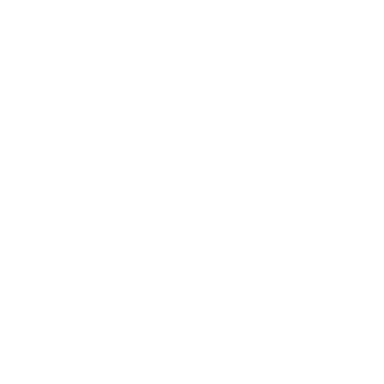 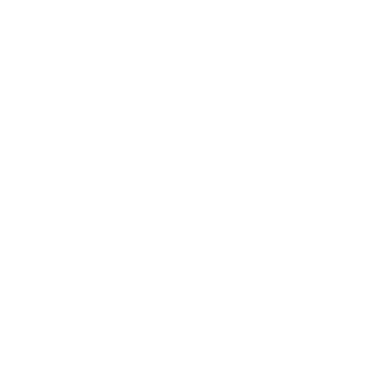 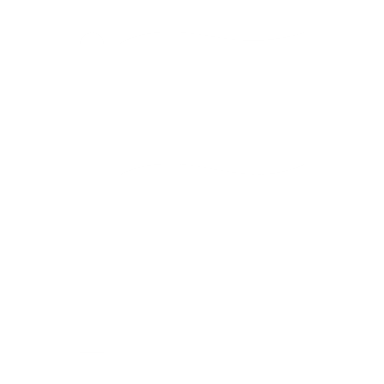 Kansen en uitdagingen
Strategische opties
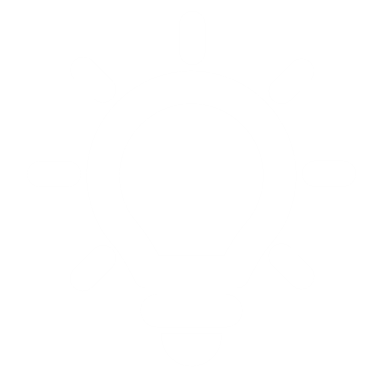 Bijlage
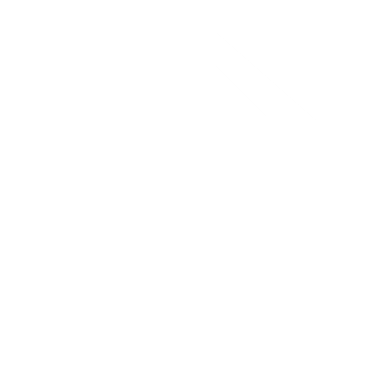 3
Het hoofddoel van doelgroepenvervoer: meedoen als ieder ander
Wat is doelgroepenvervoer en waarom bestaat het?
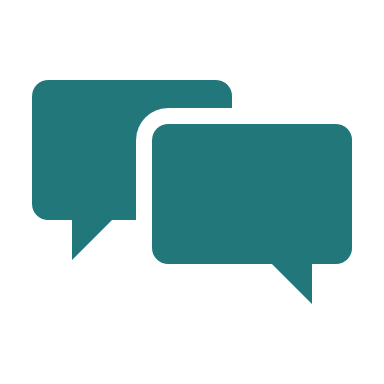 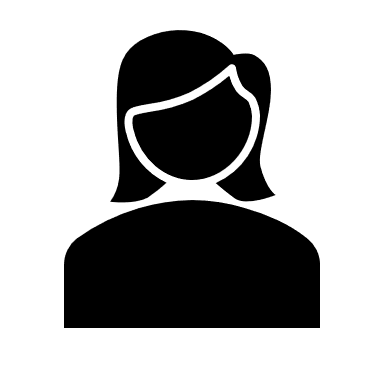 Deelname aan onderwijs
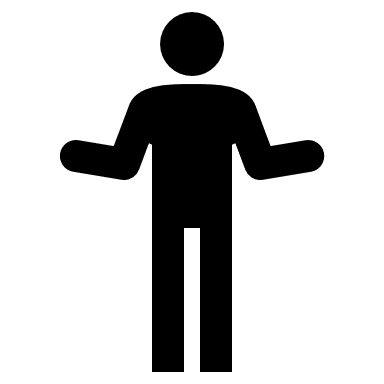 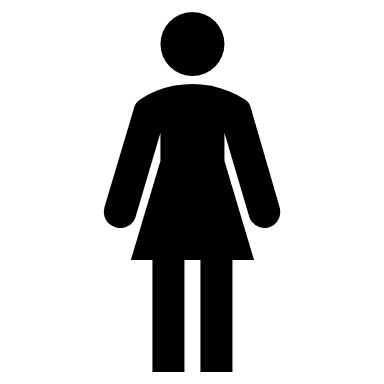 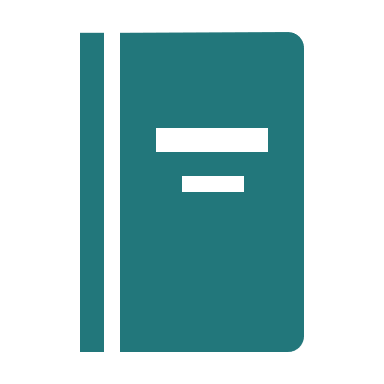 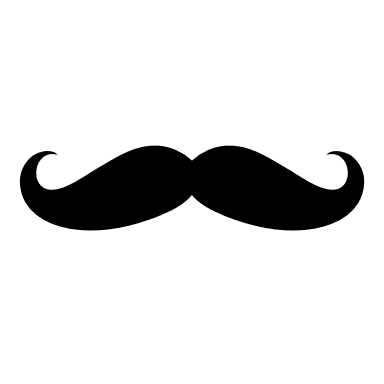 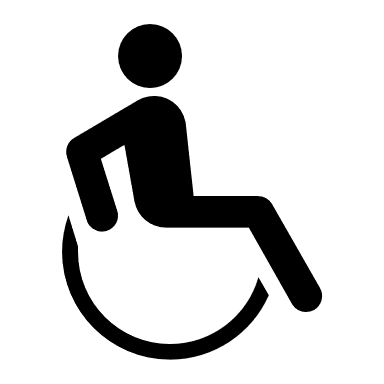 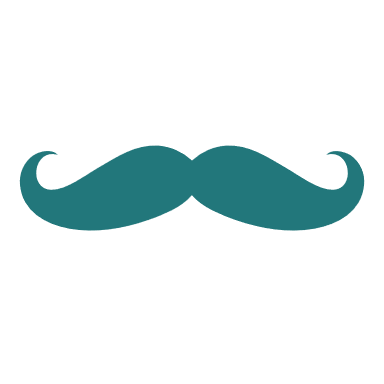 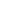 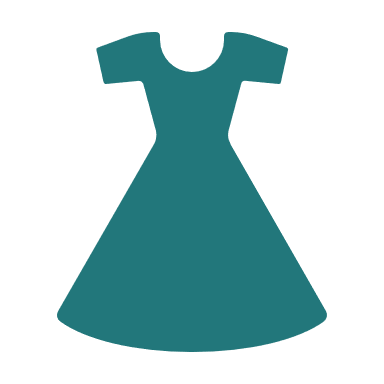 Doelgroepenvervoer biedt mensen, van jong tot oud, die zich niet met het reguliere openbaar vervoer of andere vervoersmiddelen kunnen verplaatsen (oftewel met een mobiliteitsbeperking), de mogelijkheid om van A naar B te reizen.

Zodoende zorgt doelgroepenvervoer voor de participatie van kwetsbare groepen in een inclusieve samenleving.
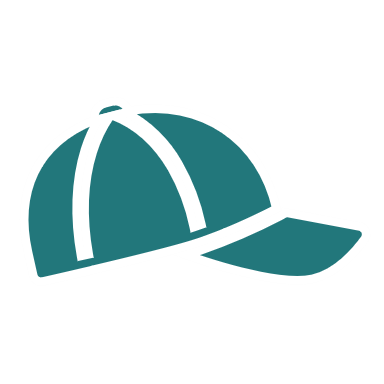 Mogelijkheid tot werk
Toegang tot zorg
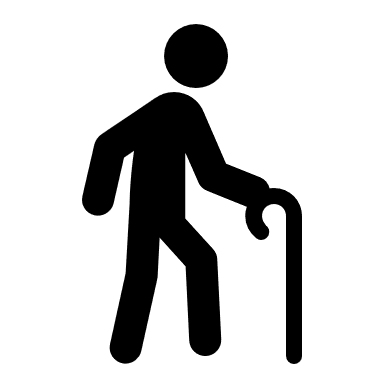 Kans op sociale interactie
4
Er zijn verschillende doelgroepen met een mobiliteitsbeperking
Indicatieve grootte van doelgroepen in Nederland, 2019 (tenzij anders vermeld), niet iedereen in deze groepen ervaart een mobiliteitsbeperking
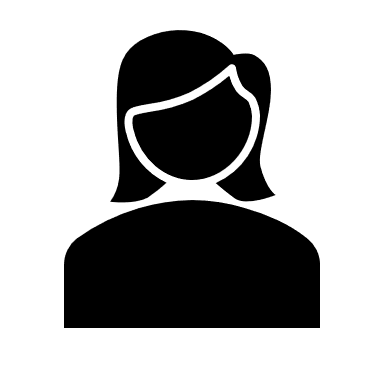 Mensen met een beperking in bewegen
Aantal mensen (≥ 12 jaar) dat grote moeite heeft of niet in staat is een zwaar voorwerp te dragen, te bukken of een stuk te lopen.
Mensen met een beperking in horen
Aantal mensen (≥ 12 jaar) dat grote moeite heeft of niet in staat is een gesprek te volgen met een of meerdere personen.
Mensen met een beperking in zien
Aantal mensen (≥ 12 jaar) dat grote moeite heeft of niet in staat is de kleine letters te lezen en/of iemand van een afstand te herkennen.
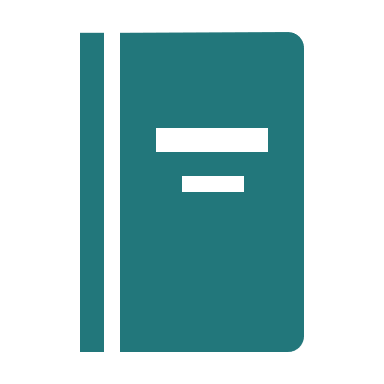 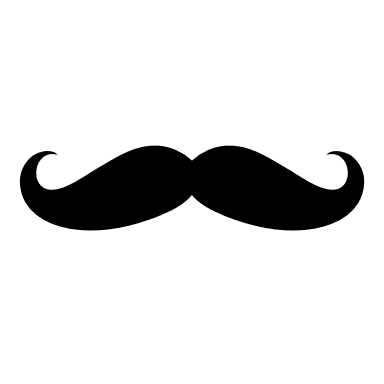 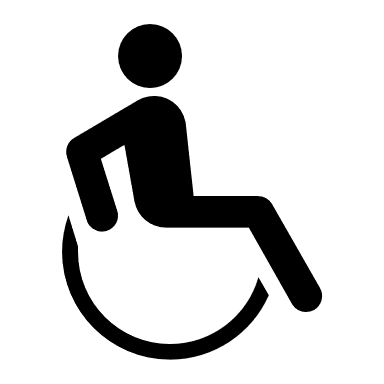 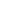 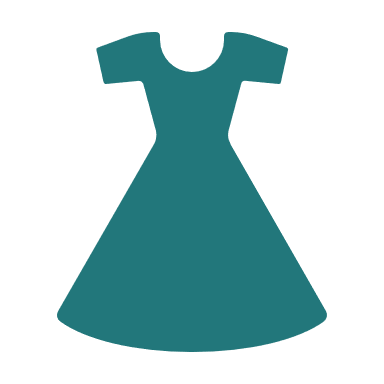 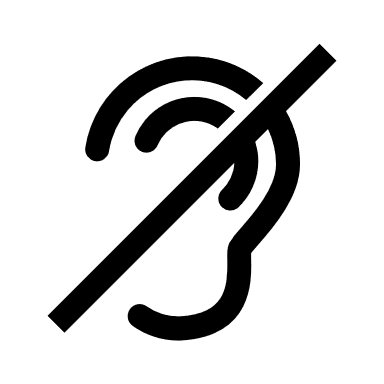 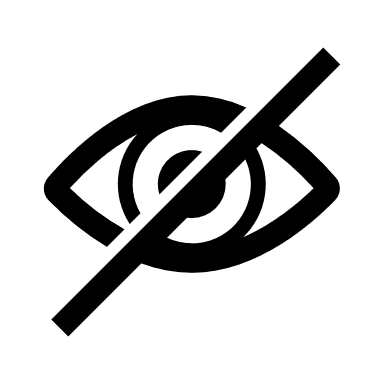 1,3 mln
0,4 mln
0,4 mln
Mensen met verstandelijke beperking
Aantal mensen met een IQ onder de 85 dat niet zelfredzaam is (2018).
Senioren (65+)
Aantal mensen van 65 jaar en ouder.
Leerlingen in speciaal onderwijs
Aantal leerlingen in het speciaal (basis- en voortgezet) onderwijs (2019-2020).1
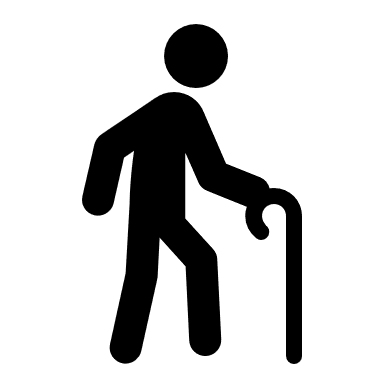 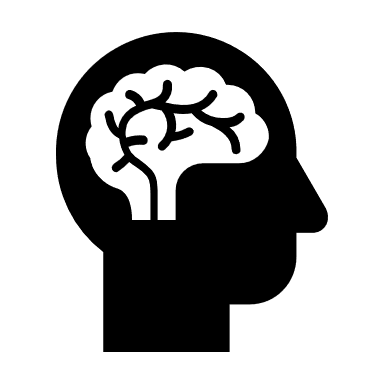 1,1 mln
1,4 mln
0,1 mln
1 Speciaal onderwijs (zowel basis als voortgezet) is voor leerlingen die lichamelijk, zintuigelijk of verstandelijk beperkt zijn en voor leerlingen met psychische- of gedragsproblemen (valt onder Wet op de expertisecentra); daarnaast is er speciaal basisonderwijs (deze valt onder Wet PO), deze scholen zijn voor leerlingen met leer-, gedrags- en of opvoedproblemen
5
Bron: Cijfers o.b.v. verschillende statistieken van CBS, m.u.v. aantal verstandelijk beperkten (afkomstig van SCP-notitie ‘Het aantal mensen met een licht verstandelijke beperking: een schatting’)
Wmo-vervoer veruit grootste voorziening in het doelgroepenvervoer
Zie bijlage voor meer info over deze voorzieningen
Omschrijving en grootte gebruikersgroepen van voorzieningen binnen doelgroepenvervoer in Nederland
~360.000
~58.000
~8.000
~80.000
~3.000
~172.000
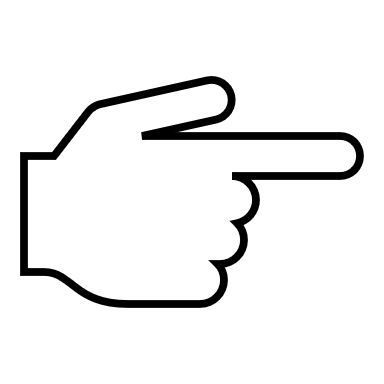 1    Aantallen o.b.v. 2015
6
Bron: KiM, ‘Cijfers en prognoses voor het doelgroepenvervoer in Nederland’ (nov. 2016); KpVV CROW, ‘Wat is doelgroepenvervoer?’ (geraadpleegd 23 feb. 2021); Gem. Amsterdam, ‘Eindrapport doelgroepenvervoer’ (2016); Zorg & Sociaal Web
Organiseren van doelgroepenvervoer: van beleid tot uitvoering
Benodigde activiteiten voor het organiseren van doelgroepenvervoer
Beleid en inkoop
Vervoer
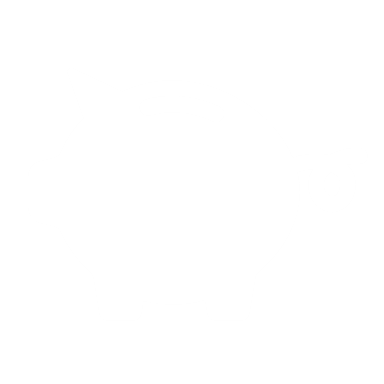 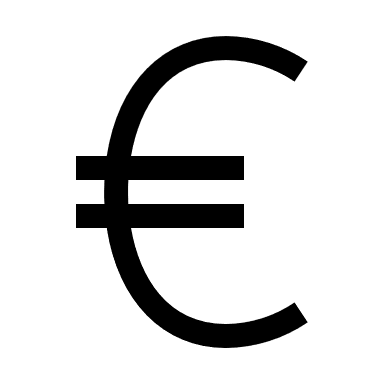 Bepalen inkoopstrategie en aanbesteden
Indiceren
Uitvoeren rit
Ontwikkelen beleid
Organiseren boekingsproces
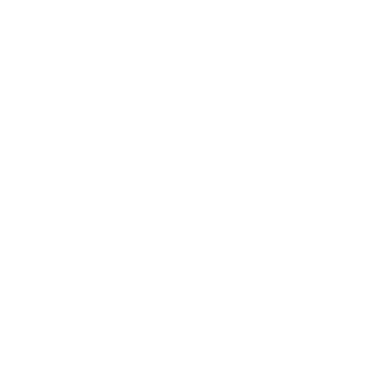 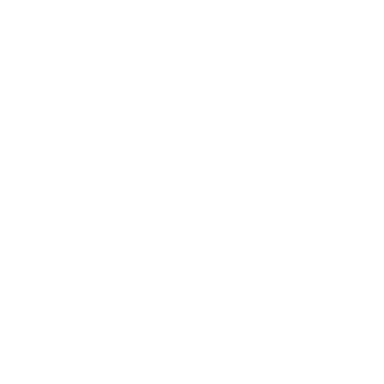 Managen contract
Plannen rit
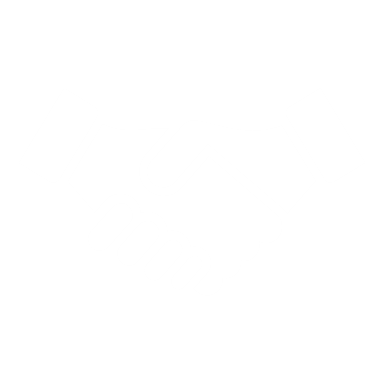 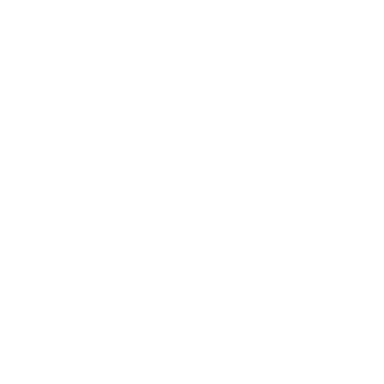 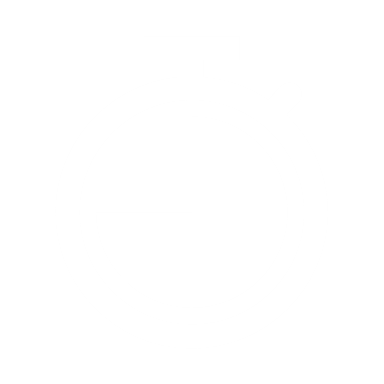 Afbakenen van de scope van de inkoop
Uitvoeren markt-verkenning en analyse omgevingsfactoren en maatschappelijke ontwikkelingen
Vastellen v. criteria voor aanbesteding
Gunnen van opdracht o.b.v. criteria
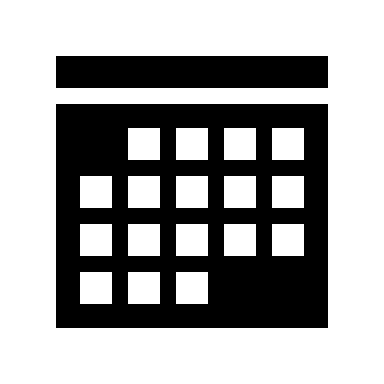 Bepalen voor welke vervoersvoorziening personen met mobiliteitsbeperking in aanmerking komen
Daadwerkelijke rijden van de rit door vervoerder
Onderzoeken welke doelgroepen op welke manier het best en meest efficiënt bediend kunnen worden 
Bijv. door het doen van een klantonderzoek, het maken van prognoses, het schrijven van beleidskaders
Opstellen van duidelijke afspraken met gecontracteerde vervoerders en actief hierop sturen
Verschaffen van informatie over ritboeking via het web, telefoon en/of app aan cliënten
Van te voren inplannen van ‘planbaar’ (route- en tijdgebonden) vervoer
Flexibel aansturen van ‘niet-planbaar’ (vraagafhankelijk) vervoer
7
Inhoud
Introductie doelgroepenvervoer
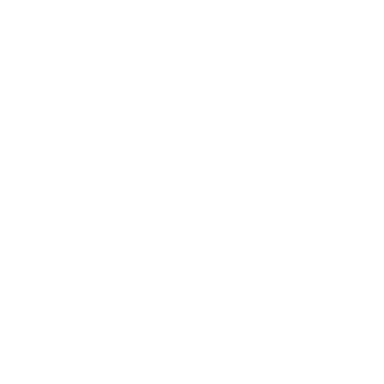 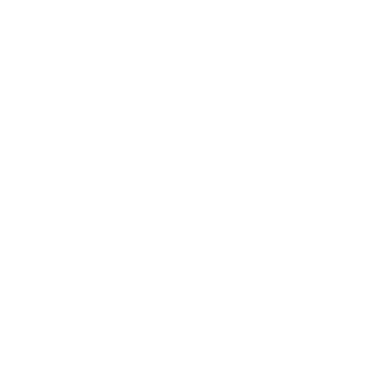 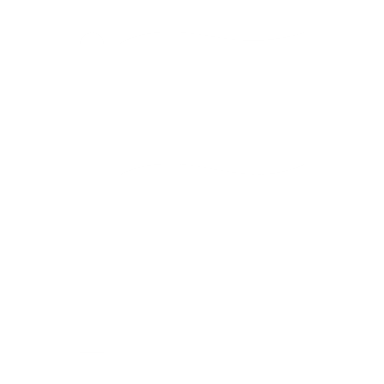 Kansen en uitdagingen
Strategische opties
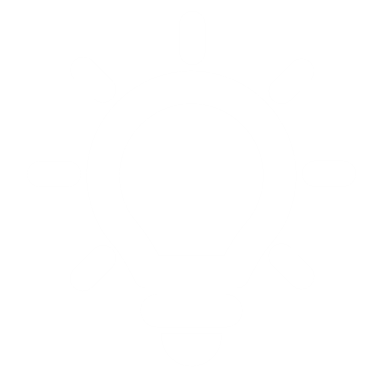 Bijlage
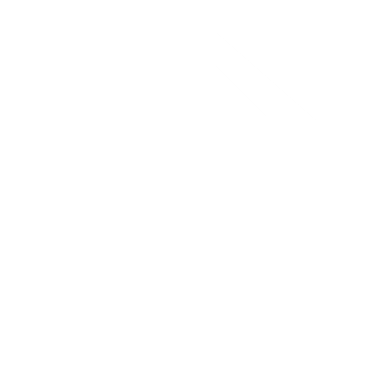 8
Demografische, maatschappelijke en technologische ontwikkelingen creëren uitdagingen en kansen voor doelgroepenvervoer
De bevolking groeit en vergrijst. Het aandeel 65+’ers neemt met 25% toe de komende 20 jaar.
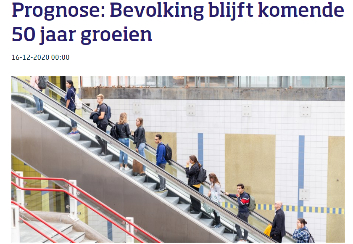 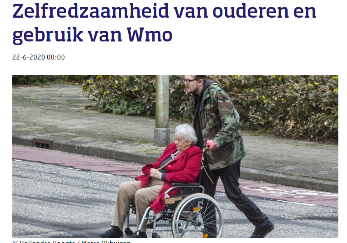 Ouderen blijven langer thuis wonen. Momenteel woont nog maar 5% van de 70+’ers in een verzorgings-/verpleeghuis (vs. 11% in 1997).
Uitdagingen
Schaalvergroting in het onderwijs en in de zorg zorgen ervoor dat men langere afstanden moet reizen om naar school of het ziekenhuis te gaan.
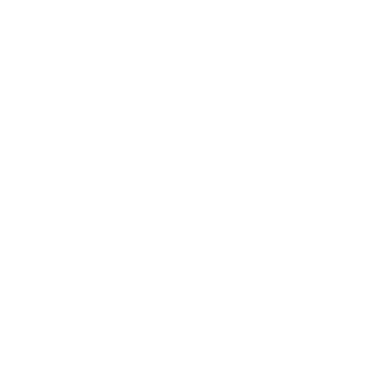 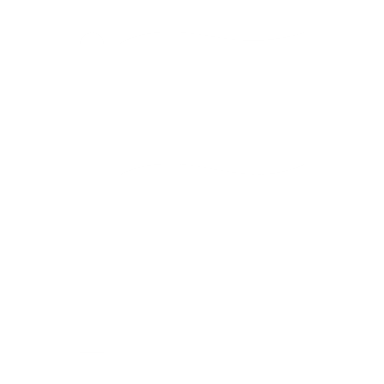 Mobiliteitssystemen moeten verduurzamen. In 2030 moet Nederland minimaal 49% minder broeikasgassen uitstoten.
Nederland wil, kan en moet inclusiever. Met het ondertekenen van VN-Verdrag handicap zegt Nederland toe om drempels voor personen met een beperking zoveel mogelijk weg te nemen zodat zij volledig kunnen deelnemen aan de maatschappij.
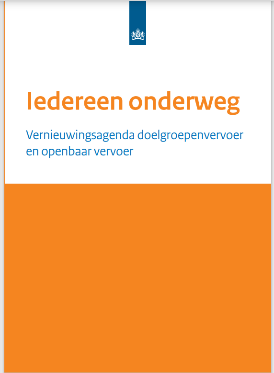 Mensen met een beperking kunnen en willen graag deelnemen aan de maatschappij. 13% van de mensen met een lichamelijke beperking gebruikt OV nog niet, maar zou dat wel willen; 66% is al tevreden over het OV.
Kansen
Het Rijk en vervoerregio’s onderzoeken momenteel al maatregelen om het OV toegankelijker te maken. Denk hierbij aan aanpassingen aan haltes en voertuigen, maar ook verbeteren van informatieverschaffing en begeleiding.
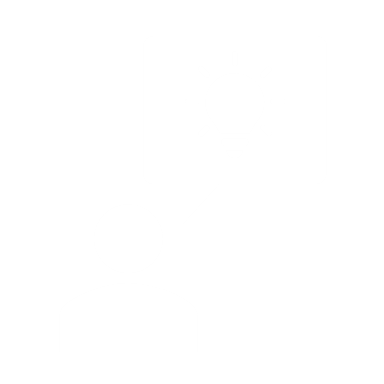 Innovaties bieden tal van mogelijkheden. Data en technologische ontwikkelingen in mobiliteitssystemen en -aanbod leiden mogelijk tot meer keuzevrijheid voor gebruikers, efficiëntere organisatie en betere aansluiting van vraag en aanbod.
9
Bron: Ministerie EZK, ‘Klimaatplan 2021 -2030’ (april 2020); CBS, ‘Prognose: Bevolking blijft komende 50 jaar groeien’ (16 dec. 2020); Ministeries IenW, VWS, ‘Iedereen onderweg: Vernieuwingsagenda doelgroepenvervoer en openbaar vervoer’ (maart 2019); Ministerie IenW, ‘MaaS-pilots – Optimaliseren van het mobiliteitssysteem’ (mei 2019); CBS, ‘Zelfredzaamheid van ouderen en gebruik van Wmo’ (2020); MuConsult, ‘Krachten bundelen voor toekomstvast doelgroepenvervoer en OV’ (28 juni 2013)
Een deel van de Wmo-reizigers wil met het OV reizen, maar ervaart nog barrières
Wmo-reizigers maken nog weinig frequent gebruik van OV, maar ze willen wel
In dit document is een grote rol weggelegd voor het  OV als (gedeeltelijke) vervanging van het Wmo-vervoer. Of dit een kansrijke oplossing is, is deels afhankelijk van in hoeverre reizigers al met het OV kunnen en willen:
Momenteel maakt 90% van de Wmo-reizigers niet of weinig gebruik van het OV. Hierbij zijn verschillende factoren een obstakel (zie grafieken).
Hoeveel van deze reizigers met het OV zouden willen reizen als deze obstakels verholpen zijn, is (voorzover bekend) niet op grote schaal onderzocht:
Onderzoek van Nivel toont echter aan dat 13% van alle mensen met een lichamelijke beperking (dus niet alleen Wmo-geïndiceerden) niet gebruik maakt van OV maar dat wel zou willen
Enquêtes onder gebruikers in Amsterdam tonen aan dat van de reizigers met een lichte beperking, zo’n 40% met het OV zou willen reizen indien fysiek mogelijk, bij gebruikers met een zware beperking ligt dat rond de 30%.
Barrières onder niet-frequente gebruikers, KiM 2019
Welke strategische opties doeltreffend zijn is afhankelijk van het gebruikersprofiel
Onderzoek het soort beperking Wmo-reizigers ondervinden tijdens het reizen: 
Hoeveel mensen ervaren een lichamelijke of mentale beperking?
Gebruiken reizigers hulpmiddelen? Hebben ze begeleiding nodig?
Onderzoek andere factoren die van invloed zijn op de mobiliteitsvraag van kwetsbare reizigers, zoals:
Leeftijd - Maken ouderen vaker gebruik van het Wmo-vervoer? Kunnen of durven ze niet zelf auto te rijden en/of met het OV te reizen? Hoe zorg ik dat ouderen zich veilig voelen in het Wmo-vervoer?
Locatie – Wonen mijn gebruikers in een meer stedelijke of landelijke omgeving? Hoe fijnmazig is het OV-netwerk?
Inkomen - Hoe welvarend zijn de Wmo-reizigers in mijn gemeente? Zijn de opties die wij willen aanbieden aantrekkelijk financieel gezien?
Onderzoek de aantrekkelijkheid van alternatieve vervoersmogelijkheden:
In hoeverre maken Wmo-reizigers al gebruik van alternatieven?
Wat zijn barrières bij het gebruik van het OV?
Zouden  Wmo-reizigers met het OV willen reizen?
Verplaatsen naar/rondom station
~65%
In/uit het voertuig komen
~60%
Ritplanning/-boeking
~30%
Reizen inhet voertuig
~20%
Redenen om niet met OV te reizen onder niet-frequente gebruikers1, KiM, 2019
Minder geschikt gelet op mijn beperking
Niet bruikbaar/ toegankelijk
Geen geschikt OV op tijd en plaats wanneer nodig
Niet prettig
1   Andere redenen die ook genoemd worden zijn: ‘geen behoefte’ (8%), ‘te duur’ (8%), ‘niet veilig’ (8%), ‘niet snel genoeg’ (2%),
10
Bron: KiM en MinIenW, ‘De reizigers in het sociaal-recreatieve doelgroepenvervoer in Nederland’ (juli 2019); MinIenW, Min VWS, ‘Iedereen onderweg’ (maart 2019); Nivel, ‘Participatiemonitor 2008-2016: Deelname aan de samenleving van mensen met een beperking en ouderen’ (2018); Mobycon (i.o.v. Gem. Amsterdam), ‘Tevredenheidsonderzoek aanvullend Openbaar Vervoer: Kwartaalrapp. 2018-3, Deur tot Deur plus en Kamer tot kamer (26 nov. 2018) & Kwaraalrapp. 2018-3 Beschermd vervoer en Deur tot Deur samenreizend (28 nov. 2018)
Gevolg van deze ontwikkelingen bij gelijkblijvend beleid is een verwachte kostenstijging van 75%
Zie bijlage voor meer detail van kostenopbouw
Prognose jaarlijkse kosten doelgroepenvervoer voor een (middel)grote gemeente
INDICATIEF
+75%(5% per jaar)
Het grootste deel van de kosten, typisch ~80%, wordt besteed aan collectief Wmo-vervoer. Deze voorziening is dan ook de voornaamste oorzaak van de kostenstijging, als gevolg van vergrijzing en toegenomen gebruik
2019
2020
2025
2030
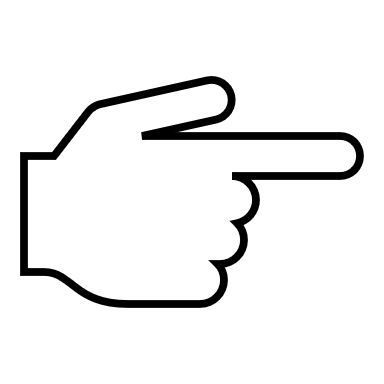 Bron: It's Public analyse o.b.v. project bij betreffende gemeente
[Speaker Notes: Deze coronaontwikkelingen zijn in feite alleen maar vertragend voor het weer verder groeien van het AOV gebruik.]
Inhoud
Introductie doelgroepenvervoer
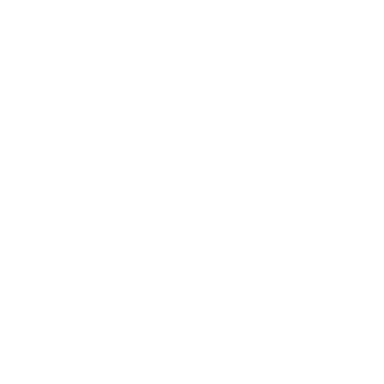 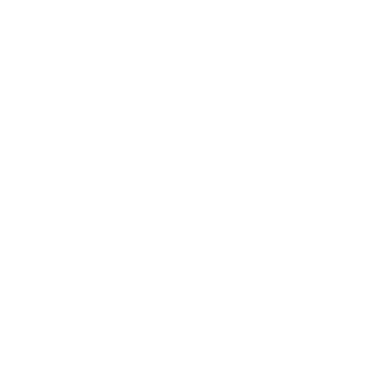 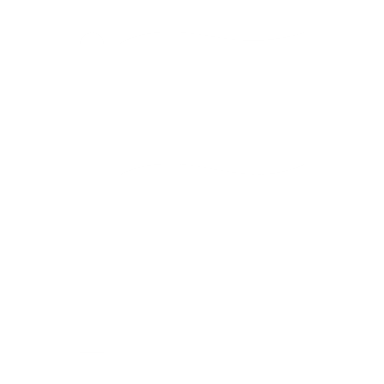 Kansen en uitdagingen
Strategische opties
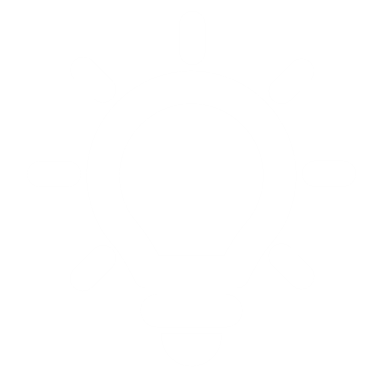 Bijlage
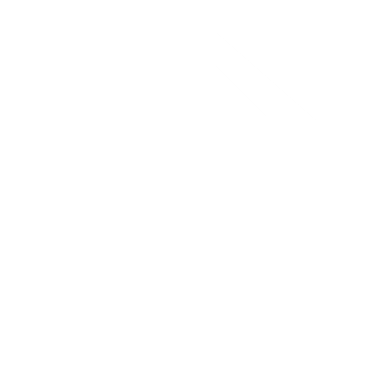 12
In de gehele keten zijn strategische opties mogelijk om te verbeteren en te innoveren
Selectie van mogelijke maatregelen en innovaties doelgroepenvervoer
Beleid en inkoop
Vervoer
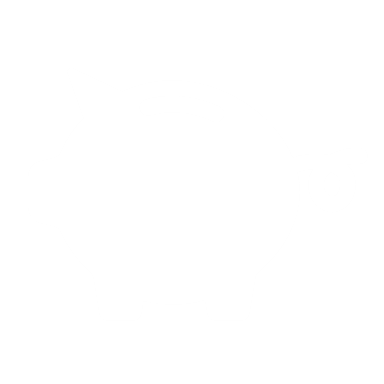 4
Integreren van voorzieningen in één contract
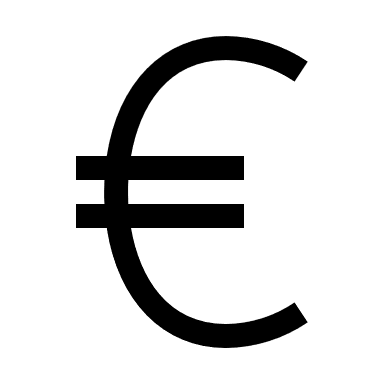 Bepalen inkoopstrategie en aanbesteden
Indiceren
Uitvoeren rit
Ontwikkelen beleid
Organiseren boekingsproces
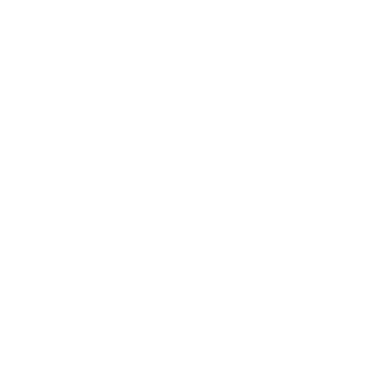 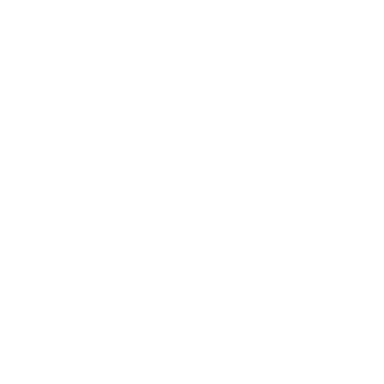 Managen contract
Plannen rit
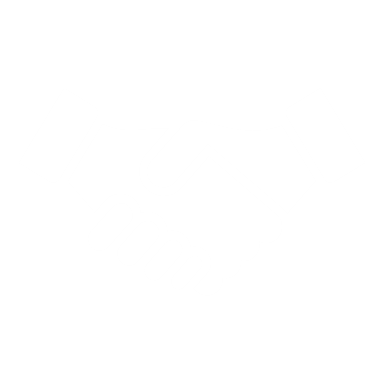 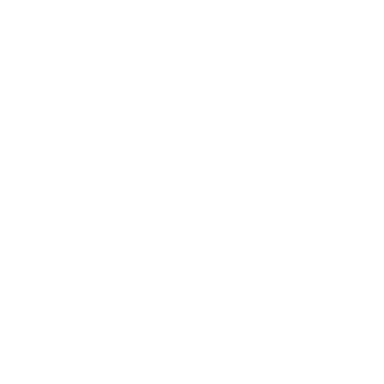 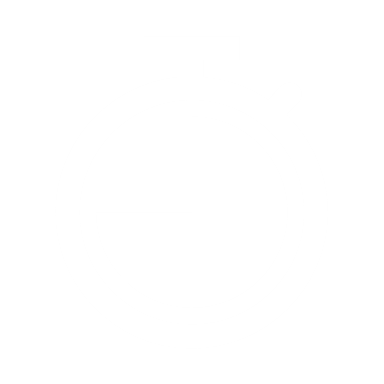 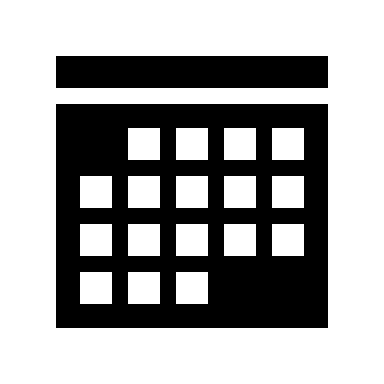 1
Limiteren van doelgroepen en gebruik
6
Regiecentrale als slim zenuwcentrum
5
Opzetten data-analyse en -monitoring
2
Stimuleren en integreren met OV
7
MaaS: integreren boeking en planning
Ontwikkelen alternatief aanbod (fijnmazig) vervoer
3
Samenwerken in regionaal verband en met OV
8
13
1
2
3
4
5
6
7
8
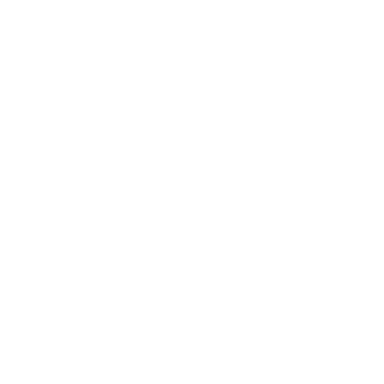 Limiteren van doelgroepen en gebruik
Het limiteren van het aantal reizigers en gebruik kan mogelijk ~40 - 65% besparen
INDICATIEF
Indicatie van te behalen besparingen in Wmo-vervoer
Berekenen van objectieve limieten
In de afgelopen jaren is zowel het aantal gebruikers als het gebruik toegenomen. In het kader van deze trend maar ook gezien de mogelijkheden die een toegankelijker OV en de toename van alternatieve vervoersvormen bieden, zien gemeenten kansen liggen in het afbakenen van het Wmo-vervoer voor reizigers die het écht nodig hebben. 
Om tot een gefundeerde onderbouwing en eerlijke maatregelen te komen zijn dit de stappen om te overwegen:
Sturen op rechtmatig gebruik - Onderzoek of Wmo-vervoer onrechtmatig gebruikt wordt voor andere doeleinden dan sociaal-recreatieve bestemmingen (bijv. ritten naar ziekenhuis die onder de Zvw vallen)
Investeren in OV en AV – Bereken hoeveel je wilt/ kunt investeren om het OV toegankelijk te maken en alternatief vervoer aan te bieden
Limiteren gebruikers – Analyseer welke doelgroepen er nu gebruikmaken van het Wmo-vervoer en in hoeverre zij echt mobiel beperkt zijn
Limiteren gebruik – Onderzoek wat een redelijk aantal ritten per jaar is om gebruikers met het Wmo-vervoer te laten reizen. Kijk naar wat het huidige gebruik is en hoe deze verdeeld is (zie volgende slide) en bedenk in welke omstandigheden kwetsbare reizigers gebruik moeten maken van het Wmo i.p.v. OV (bijv. bij slecht weer, ‘s avonds, op een dag met slechte energie etc.)
Stimuleren naar OV – Kwantificeer hoeveel van de Wmo-gebruikers al met het OV kunnen reizen en hoeveel zouden willen reizen met het OV
-40-65%
+ x%Geen data
-10-15%
-5-10%
-20-25%
-5 – 15%
Investeren in OV en AV
Limiteren gebruikers
Limiteren gebruik
Kosten na besparingen
Stimuleren naar OV
Kosten na stimuleren OV
Huidige kosten
Sturen op rechtmatig gebruik
14
Bron: It's Public analyse o.b.v. project bij betreffende gemeente
1
2
3
4
5
6
7
8
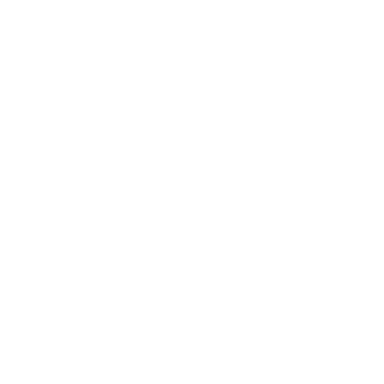 Limiteren van doelgroepen en gebruik
Limiteren kan veel opleveren: typisch is 10% van de gebruikers verantwoordelijk voor 50% van de kosten
INDICATIEF
Indicatie van % kosten per percentiel gebruikers Wmo-vervoer
10%
10%
10%
10%
10%
10%
10%
10%
10%
10%
Typisch is ~10% van de gebruikers verantwoordelijk voor 50% van de kosten. Waarschijnlijk zijn (een deel van) deze veelgebruikers geheel afhankelijk van het Wmo-vervoer. Zorg dus dat je de situatie in jouw gemeente eerst goed onderzoekt en een hardheidsclausule aanhoudt.
50%
20%
10%
8%
5%
3%
2%
1%
1%
<20
<40
<60
<90
<150
<200
<300
<500
<1.000
<15.000
Max. aantal kms per percentiel
15
Bron: It's Public analyse o.b.v. project bij betreffende gemeente
1
2
3
4
5
6
7
8
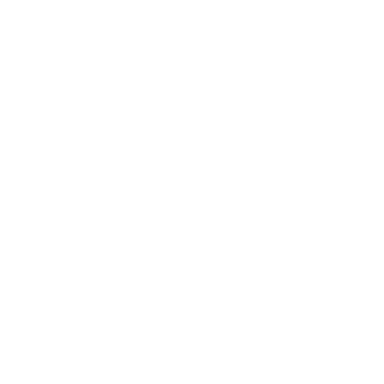 Stimuleren OV-gebruik
Het OV wordt steeds toegankelijker voor kwetsbare reizigers
Zie bijlage voor ideeën om OV-gebruik te stimuleren
Het huidige OV is al redelijk toegankelijk…
Er zijn hoge ambities voor op de korte termijn…
Er liggen kansen voor het doelgroepenvervoer in een toegankelijker OV-systeem
In Onbeperkt Meedoen! En Iedereen Onderweg  zijn door het Rijk ambities gesteld voor inclusief vervoer op de korte termijn, in 2018-2021. Ontwikkellijnen zijn: het toegankelijk  maken van haltes en stations, verbeteren reisinformatie en een betere aansluiting tussen doelgroepenvervoer en OV
Fysieke toegankelijkheid
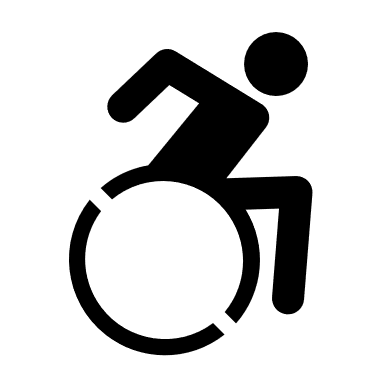 Gebruik van OV door reizigers met een beperking
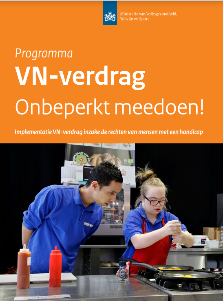 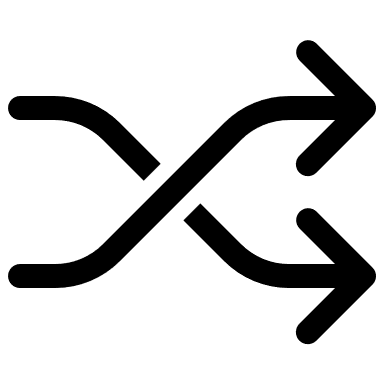 Er zijn meerdere manieren om kwetsbare reizigers bewust te maken van alternatieven voor het doelgroepenvervoer en te stimuleren om hier gebruik van te maken:
‘Push’ – maatregelen: gemeenten kunnen een limiet stelllen op het aantal gebruikers en/of gebruik van doelgroepenvervoer (zie ook vorige pagina). Hierdoor zullen reizigers noodgedwongen gebruik moeten maken van het OV
‘Pull’- maatregelen: gemeenten kunnen kwetsbare reizigers verleiden en helpen om gebruik te maken van het OV:
Op apps/ websites (gepersonaliseerde) informatie verschaffen over toegankelijkheid haltes en voertuigen
‘Buddy’s’ die kwetsbare reizigers wegwijs maken in het OV
Korting aanbieden voor Wmo-pashouders voor het OV
Materieel - volgens landelijke richtlijnen zijn  voertuigen al 100% toegankelijk. In de praktijk zijn er echter problemen
 Haltes – de meeste treinstations zijn toegankelijk maar het aantal toegankelijke tram- en bushaltes loopt uiteen per stad
Reisinformatie - op 9292 en NS is informatie over toegankelijkheid van haltes en voertuigen. Informatie is soms niet volledig/realtime. Website ikwilvervoer.nl geeft zelfs reisinformatie voor OV én doelgroepenvervoer in vier provincies.
In Ontwikkelagenda Toekomstbeeld OV stippelt de rijksoverheid een bredere lange termijnvisie tot 2040 voor een duurzaam en efficiënt OV-systeem.
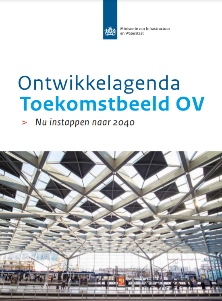 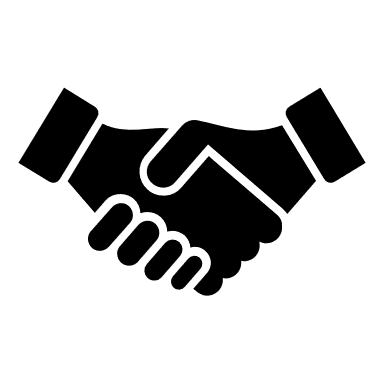 Mentale toegankelijkheid
Benutten synergie doelgroepenvervoer en OV
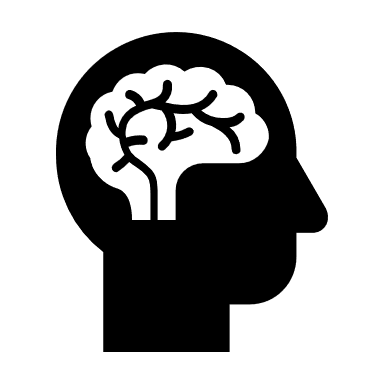 Doelgroepenvervoer en OV zijn nu twee aparte mobiliteitssytemen. Om het gebruik van het OV en de combinatie van OV en doelgroepenvervoer gemakkelijk te maken, moet er gewerkt worden naar een inclusief mobiliteitssysteem waarbij gebruikers kunnen kiezen voor een reis die op dat moment voor hen de beste optie is. 
Deze trend is al deels in gang gezet: verschillende regio’s/gemeenten onderzoeken de potentiële voordelen van het integreren van het boekingsproces en planning van verschillende vervoersvormen (waaronder het OV) via een regiecentrale (zie innovatie nr. 6) en/of het bieden van geïntegreerde reisinformatie voor doelgroepenvervoer, OV en alternatief vervoer op een MaaS-platform (zie innovatie nr. 7).
Vervoerders en gemeenten verschaffen al verschillende vormen van mobiliteitsassistentie. Vaak zijn deze echter nog niet onderdeel van een ‘vast’ aanbod maar in de pilot-fase:
Sommige gemeenten bieden aan kwetsbare reizigers fysieke begeleiding bij het reizen met OV of trainingen. 
Ook zijn er apps en digitale platforms die reizigers adviseren en begeleiden tijdens hun reis (bijv. GoOV-app) of helpen met het online plannen en boeken (bijv. VITA Mobiliteit).
Vervoerregio Amsterdam werkt nu het beleidskader Inclusieve Mobiliteit uit om in de periode 2020 – 2025 de fysieke en mentale toegankelijkheid van het openbaar vervoer te verbeteren en het OV beter te laten aansluiten op doelgroepenvervoer.
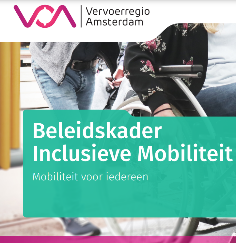 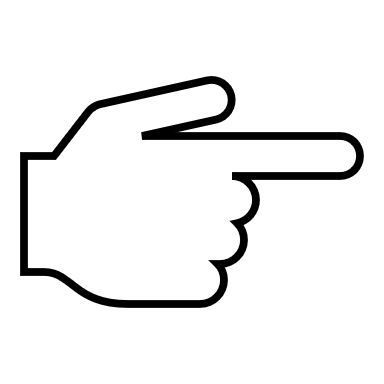 16
Bron: Min VWS, ‘Voortgangsrapportage 2020: Onbeperkt meedoen!’ (nov. 2020); Min IenW, ‘Ontwikkelagenda: Toekomstbeeld OV’ (jan. 2021); Min VWS, Min IenW, ‘Iedereen Onderweg: Vernieuwingsagenda doelgroepenvervoer en openbaar vervoer’ (maart 2019); KpVV CROW, ‘Inclusieve mobiliteit: Praktijkvoorbeelden’ (juni 2020); website NS; website 9292
1
2
3
4
5
6
7
8
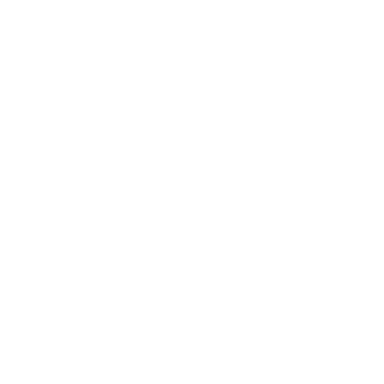 Ontwikkelen alternatief aanbod (fijnmazig) vervoer
Doelgroepenvervoer kan deels aangevuld of geïntegreerd worden met flex-diensten
In het kort: Flex-OV
Flexibel collectief vervoer (‘Flex-OV’) is een vorm van collectief vervoer die vraaggestuurd is en een (semi-) flexibele route rijdt. Flex-Ov wordt vaak ingezet om een niet-rendable OV-lijn te vervangen en heeft dan ook het meeste kans om in meer landelijke gebieden samen met doelgroepenvervoer te integreren om zowel Wmo-geïndiceerden als reguliere reizigers te bedienen.
Flex-vervoer kan doelgroepenvervoer aanvullen of vervangen in twee opzichten:
Fijnmazigheid: wanneer Wmo-geïndiceerden eigenlijk zelfstandig willen reizen maar de afstand van deur-tot-halte te groot zijn, kan flex-OV deze afstanden verkleinen. 
Efficiency & innovatie: Wmo-vervoer rijdt net als het flex-OV ook (semi-)flexibele routes en op aanvraag. Wmo-vervoer kan daarom leren / gebruikmaken van de innovaties in regiesoftware en apps binnen het flex-OV.
Randvoorwaarden
De mate van succes van flex-OV is sterk afhankelijk van:
De locatie (stedelijk vs. landelijk): in hoeverre is het openbaar vervoersysteem al fijnmazig genoeg? 
Investerings- en exploitatiekosten: Het optuigen van een nieuw systeem en voertuigen is vaak duur.
De kostendekkingsgraad: in de praktijk blijkt dat de kostdekkingsgraad van een gemiddelde flex-dienst laag uitvalt in vergelijking met het OV. Of flex-OV  voordelig zijn t.o.v. Wmo-vervoer is niet onderzocht (voorzover bekend).
17
Bron: KpVV CROW, ‘Integratie doelgroepenvervoer en OV: Praktijkvoorbeelden’ (juni 2020); VRA, ‘Concept beleidslijn flexibel collectief vervoer in de Vervoerregio Amsterdam’ (27 okt. 2020)
1
2
3
4
5
6
7
8
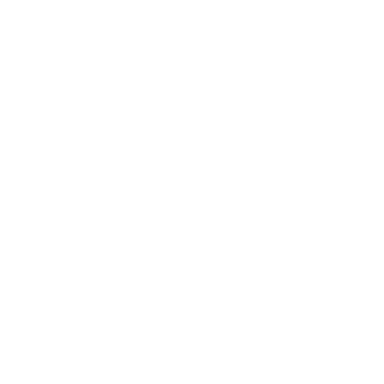 Ontwikkelen alternatief aanbod (fijnmazig) vervoer
Doelgroepenvervoer kan ook aangevuld worden met vormen van deelmobiliteit
In het kort: deelmobiliteit
Deelmobiliteit is een vorm van individueel vervoer waarbij voertuigen door meerdere mensen gebruikt worden. Deelmobiliteit bevat zowel het delen van auto’s, fietsen en scootmobiels als taxi-achtige diensten. 
Deelmobiliteit biedt kwetsbare reizigers de mogelijkheid  om van deur-tot-deur/ deur-tot-halte te reizen zónder dat ze daarvoor hun eigen auto hoeven te hebben. Belangrijk voordeel hiervan is dat deelmobiliteit bijdraagt aan een vermindering van autobezit waarmee de druk op openbare ruimte en infrastructuur en de uitstoot van  broeikasgassen afnemen terwijl het vervoerssysteem fijnmazig blijft.
Randvoorwaarden
Er is niet veel bekend over de toegevoegde waarde van deelmobiliteit i.c.m. doelgroepenvervoer. Belangrijke aandachtspunten die wel overwogen moeten worden bij de inzet van deelvervoer zijn:
Geschiktheid van voertuigen en vervoerder: niet alle deelvoertuigen en platforms zijn dusdanig ontwikkeld dat ze toegankelijk zijn voor mensen met een rolstoel. Daarnaast dienen voor sommige doelgroepen ook de chauffeurs/ vrijwilligers ondersteuning te kunnen bieden
18
Bron: KpVV CROW, ‘Integratie doelgroepenvervoer en OV: Praktijkvoorbeelden’ (juni 2020); websites verschillende initiatieven deelmobiliteit; NewBility, ‘Waaier kleinschalige vervoeroplossingen’ (1 okt. 2019)
1
2
3
4
5
6
7
8
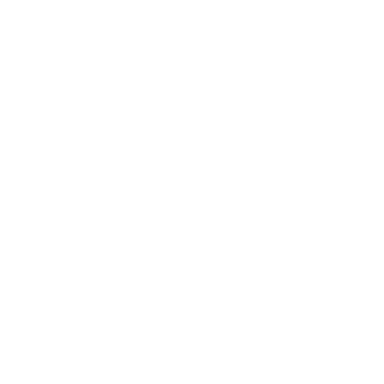 Integreren voorzieningen in één contract
Het samenvoegen van contracten kan leiden tot meer efficiency
Zie bijlage voor combinatie Wmo- met leerlingenvervoer
In het kort
In de afgelopen en komende jaren richten meer regio’s zich op het samenvoegen van contracten: 
Zo worden in Rotterdam zeven voorzieningen in één contract gebracht onder de verantwoordelijkheid van de gemeente en is Den Haag van plan het voorbeeld van Rotterdam te volgen 
Tegelijkertijd onderzoeken gemeenten ook de mogelijkheden om contracten voor doelgroepenvervoer met flex-vervoer te integreren, zoals in regio West-Brabant
Niet alle contracten kunnen geïntegreerd worden. Sommige regelingen betreffen geen vervoersvoorziening maar vergoeding (bijv. Zittend ziekenvervoer), anderen zijn bij het Rijk belegd (bovenregionaal vervoer).
Betere grip en zicht op vervoersaanbod en vraag. Hierdoor kan beter gestuurd worden op vervoerders n.a.v. reizigerswensen en -klachten.
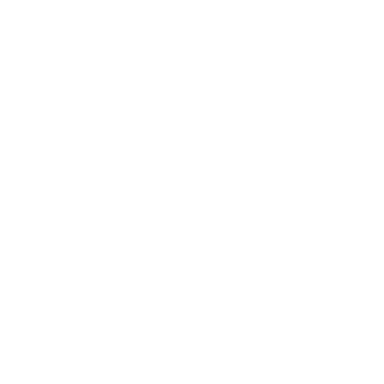 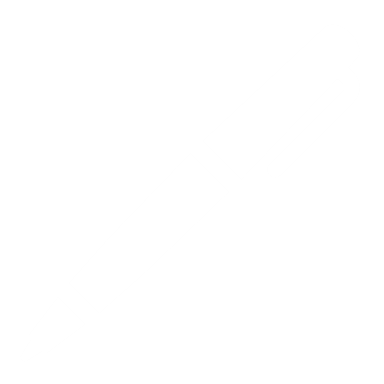 Efficiency door het uitwisselen van voertuigen van verschillende vervoersvoorzieningen en/of zelfs bundelen van ritten.
Voordelen
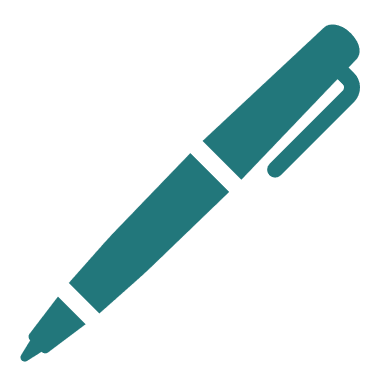 Collectief Wmo-vervoer
Beschermd vervoer
Leerlingenvervoer
Vervoer specialistische jeugdhulp
Overig vervoer (bijv. schoolzwemmen)
Vervoer dagbesteding/behandeling
Voorzieningen die in één contract kunnen
Centreren van verantwoordelijkheid: in het geval van vervoer naar dagbesteding geldt dat momenteel zorgaanbieders vaak verantwoordelijk zijn voor vervoer van hun cliënten. Door de taak bij gemeenten te beleggen kunnen zorgaanbieders zich concentreren op hun kerntaak, namelijk de zorg.
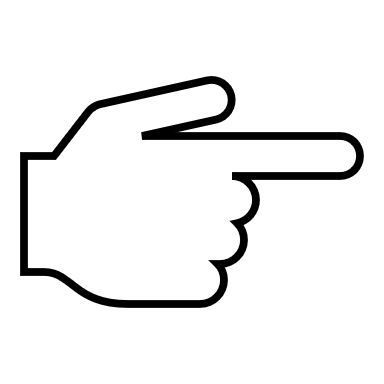 19
Bron: Goudappel Coffeng, ‘Verkenning Landschap Sociaal Vervoer 2020’ (24 april 2020); website Publiek Vervoer Groningen-Drenthe (geraadpleegd 10 maart 2021)
1
2
3
4
5
6
7
8
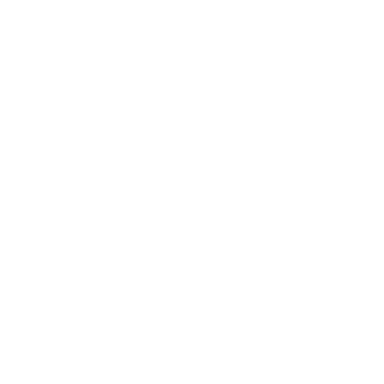 Managen contract
Met behulp van datamonitoring vergaren gemeenten belangrijke inzichten in de vraag en wensen van de doelgroep
In het kort
Met behulp van datamonitoring kunnen overheden een gefundeerd beleid ontwikkelen en aansturen op de performance van vervoerders. Deze monitoring richt zich (o.a.) op:
Reispatronen: bestemmingen en vertreklocaties, gebruik per vervoersvoorziening, aantal kms, tijdstippen (spits- en daluren).
Profiel van de reiziger: leeftijdscategorieën, beperkingen, redenen gebruik van doelgroepenvervoer of juist OV
Voordelen
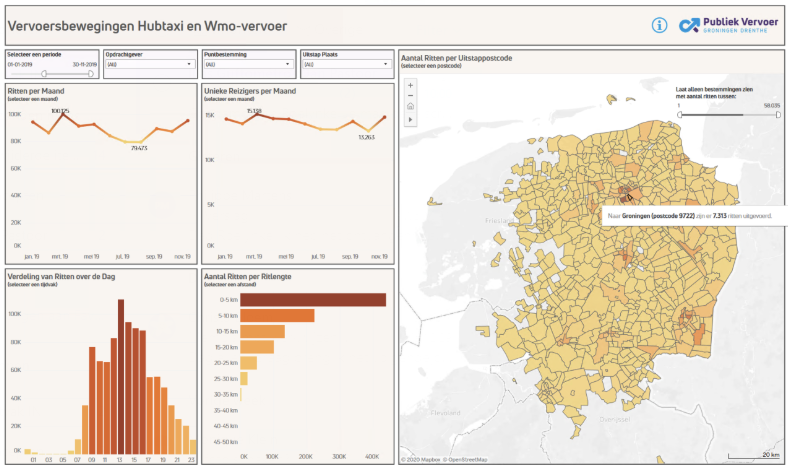 Een gedetailleerder beleid dat aansluit op behoeftes en wensen van de doelgroep
Een efficiënter beleid waarbij kostenbesparingen gerealiseerd kunnen worden.
Randvoorwaarden
Gerichte sturing op de performance van vervoerders
Voorwaarden om deze monitoring te realiseren zijn:
Afspraken met vervoerders doelgroepenvervoer over eigenaarschap data: vervoerders zijn niet altijd bereid om data te delen. Gemeenten moeten daarom via aanbestedingen aansturen op dataverzameling en hierover contractueel afspraken maken.
Afspraken met uitvoerders OV (en andere vervoersvoorzieningen): idealiter vergaren overheden ook inzichten in reispatronen bij andere vervoersvoorzieningen. Op basis hiervan kunnen mogelijkheden onderzocht worden voor integreren van doelgroepenvervoer en andere vervoersvormen.
Inzichten in knelpunten (lange wachttijden, no-shows, lage bezettingsgraad)
In regio Groningen-Drenthe is Publiek Vervoer verantwoordelijk voor monitoring. Zij vergelijken de rittenbakken en combinatiegraad van de verschillende gemeenten. In de toekomst hopen zij ook de bezettingsgraad van OV te monitoren en de kosten- en ritefficiëntie te kunnen bepalen o.b.v herkomst- en bestemmingspatronen.
20
Bron: Goudappel Coffeng, ‘Verkenning Landschap Sociaal Vervoer 2020’ (24 april 2020); website Publiek Vervoer Groningen-Drenthe (geraadpleegd 10 maart 2021)
1
2
3
4
5
6
7
8
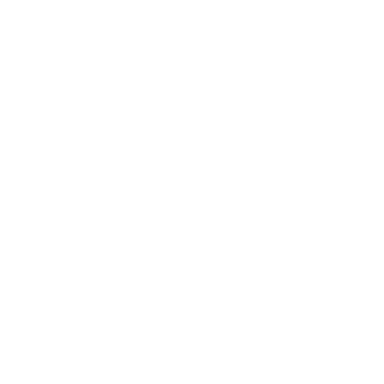 Inrichten regiecentrale
Regiecentrale als slim zenuwcentrum tussen beleid en uitvoering
In het kort
Een regiecentrale is één centrale plek waar ritten aangenomen en gepland worden en waar (indien callcenter / app worden opgenomen) ook reisadvies kan worden gegeven. De regiecentrale creëert als het ware een slim zenuwcentrum tussen beleid en uitvoering. De taken en organisatie hiervan kunnen naar wens ingevuld worden door gemeenten. Het meenemen van zoveel mogelijk voorzieningen biedt de meeste mogelijkheden voor de gebruiker en het verhogen van efficiëntie.
Het is tot slot mogelijk aanbestedingen, contractmanagement en indicatie door de regiecentrale te laten uitvoeren; dit is vooral nuttig bij regionale samenwerking.
Gemeente(n)
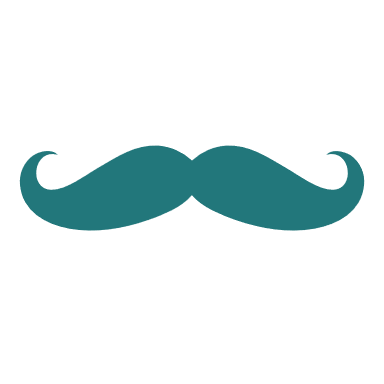 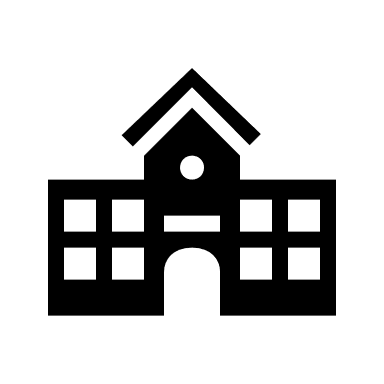 Gemeenten richten regie-centrale naar eigen wens in
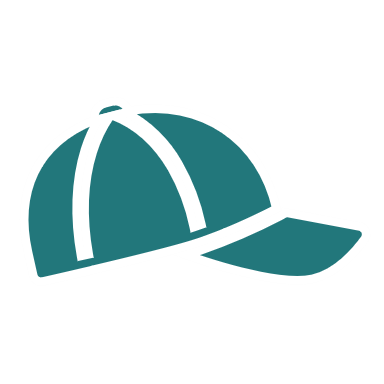 Voordelen
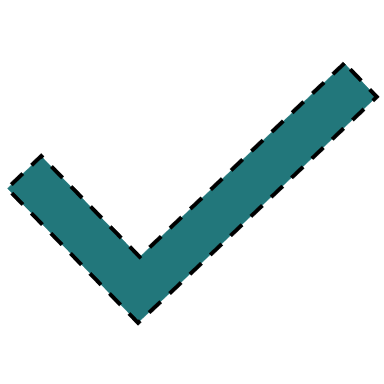 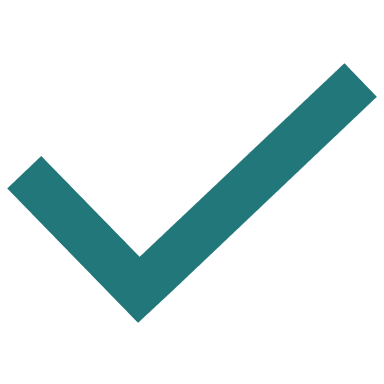 Een regiecentrale creëert een meer integraal (doelgroepen)vervoer, met als voordelen:
Integrale, efficiënte planning: met volledig zicht op vraag en aanbod kan capaciteit op- of afschaald worden, kunnen voorzieningen gecombineerd worden en voertuigen efficiënt worden ingezet voor verschillende doelgroepen (bijv. volgtijdelijke bundeling1)
Gemak voor gebruikers: alle informatie en boekingen worden aangeboden via één loket
Onafhankelijk reisadvies op maat ondersteunt verschuiving naar OV: regiecentrales kunnen reizigers wijzen op de beste optie incl. (betere) alternatieven voor Wmo-vervoer die minder kosten zoals OV en deelmobiliteit. Ook is het mogelijk een indicatie per reis af te geven
Concentratie van expertise op één plek: door opbouw van kennis kan geïnvesteerd worden in hoogwaardige monitoring en data-analyse om efficiëntie te verhogen. Ook overheadkosten zijn bij meerdere voorzieningen en regio’s makkelijker te verlagen
Vervoerscapaciteit is flexibeler en meer open voor kleine vervoerders: er kan makkelijker een vaste capaciteit worden ingekocht in combinatie met een flexibele schil
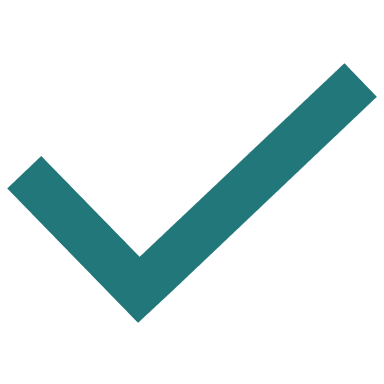 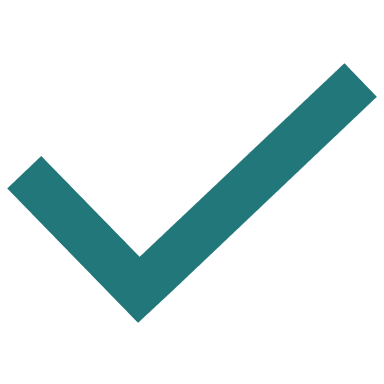 Regiecentrale
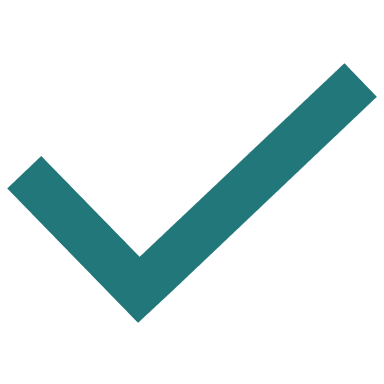 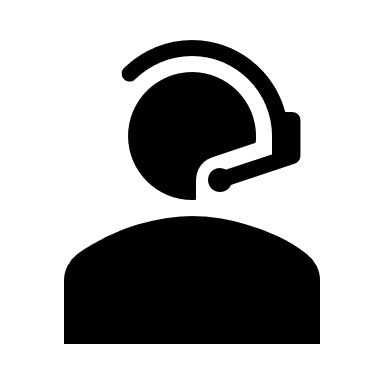 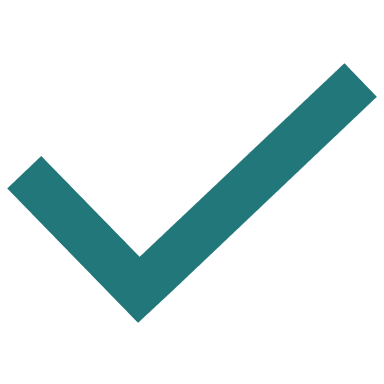 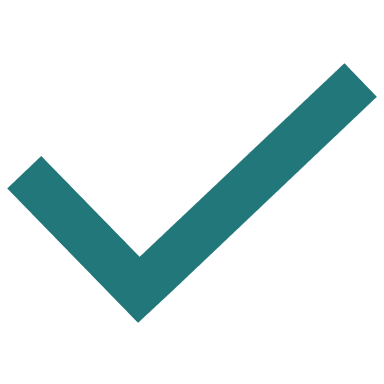 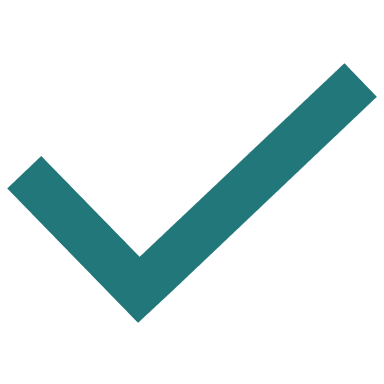 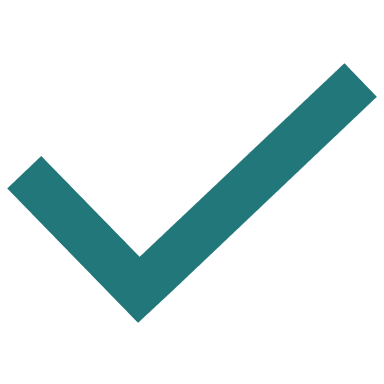 Randvoorwaarden
Vervoerders
Aandachtspunt bij het opzetten van een regiecentrale zijn:
Het is een ingrijpende verandering in rolverdeling en samenwerking. Er moet dus draagvlak zijn en er moeten goede afspraken gemaakt worden.
Ritbundeling is niet zonder meer mogelijk: ten eerste zijn vraagafhankelijk- en routevervoer dusdanig anders dat ze niet altijd te combineren zijn;  binnen routevervoer kan eventuele ritbundeling plaatsvinden als de tijdstippen niet te veel overlappen.
1   Zoveel mogelijk achter elkaar plannen van ritten voor verschillende doelgroepen met hetzelfde voertuig
21
Bron: KpVV CROW, ‘Regiecentrale: wat is het en hoe werkt het?’ (datum onbekend); Goudappel Coffeng, ‘Verkenning Landschap Sociaal Vervoer 2020’ (24 april 2020)
1
2
3
4
5
6
7
8
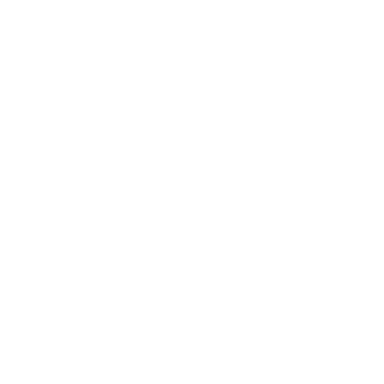 Inrichten regiecentrale
Regiecentrales worden verschillend door gemeenten ingevuld
Personen- en Zorgvervoer NL (PZN), Brabant
Is een regiecentrale voordelig en haalbaar in mijn gemeente?
Gemeentelijke Vervoerscentrale Zeeland
Kennisplatform Verkeer en Vervoer heeft zes kernvragen opgesteld voor gemeenten om na te gaan of een regiecentrale wel of niet haalbaar en voordelig is:
Is er een bestaande samenwerkingsstructuur op het gebied van doelgroepenvervoer?
Heeft u als gemeente zelfstandig voldoende vervoervolume om de voordelen van een regiecentrale te kunnen bereiken?
Is er een noodzaak tot verandering (budget, kwaliteit)?
Is er winst te behalen t.o.v. de huidige situatie?
Is er voldoende tijd en capaciteit beschikbaar om het concept uit te werken en op te zetten?
Is er bestuurlijk draagvlak voor innovatie? 
Is er een ambtelijke of bestuurlijke aanjager die het proces kan trekken?
Taken
GVC is verantwoordelijk voor aannemen van calls en de ritplanning. Dit gebeurt nu nog handmatig. GVC is bezig met dit te digitaliseren.
PZN is verantwoordelijk voor aannemen van calls, ritplanning en aansturing van 6 taxibedrijven. De centrale maakt optimaal gebruik van auto’s: een busje dat wordt ingezet voor leerlingenvervoer, wordt na schooltijd ingezet voor Wmo
Voorzieningen
GVC voert regie op doelgroepenvervoer en haltetaxi,1 uitgevoerd door meerdere vervoerders.
PZN is de regiecentrale voor Wmo-vervoer, vervoer volgens Jeugdwet en leerlingenvervoer van alle vijf regio’s waarin de gemeenten verenigd zijn. Daarnaast verzorgt PZN planning voor Zittend Ziekenvervoer.
13 Zeeuwse gemeenten en de provincie zijn aangesloten bij GVC sinds 2015
Exploitatie
GVC is publiek geëxploiteerd in een BV waar een aantal van de deelnemende gemeenten, de provincie en regionale verbanden aandeelhouders zijn.
De regiecentrale in Brabant is in een openbare aanbesteding gegund aan Personen- en Zorgvervoer Nederland (PZN).
Alle Brabantse gemeenten organiseren Wmo-vervoer in vijf regio’s die allen aangesloten zijn bij PZN
Ervaringen
Met de centrale zijn planning en klanten-service verbeterd. Zeeland hoopt in de toekomst ook aanbestedingen en beleid voor flexibele mobiliteitsdiensten (en evt. OV) in de regiecentrale onder te brengen.
Er is volledig zicht op de capaciteit en deze kan flexibeler aangepast worden. Momenteel wordt onderzocht hoe Wmo-reizigers via regiecentrale meer naar OV gestimuleerd kunnen worden.
1   Haltetaxi biedt taxivervoer van bushalte naar bushalte. De taxi rijdt op trajecten waar de bus niet meer rijdt en sluit aan op de dienstregeling van de bus.
22
Bron: KpVV CROW, ‘Regiecentrale: wat is het en hoe werkt het?’ (datum onbekend); Goudappel Coffeng, ‘Verkenning Landschap Sociaal Vervoer 2020’  (24 april 2020); website PZN
1
2
3
4
5
6
7
8
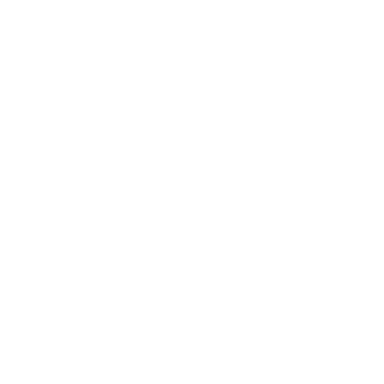 Inrichten regiecentrale
Door een business case op te stellen worden de voor- en nadelen van een regiecentrale gekwantificeerd om tot een onderbouwd besluit te komen
Of met een regiecentrale winst valt te behalen t.o.v. de huidige situatie, kan berekend worden. Een business case kwantificeert de mogelijke opbrengsten en kosten in verschillende scenario’s en brengt daarbij de risico’s in kaart, zie het voorbeeld hieronder.
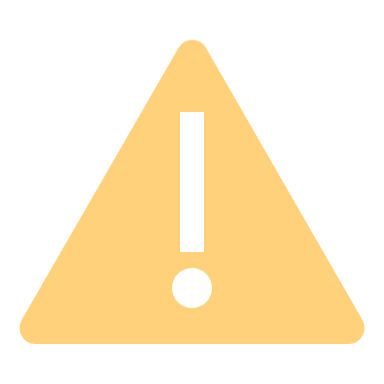 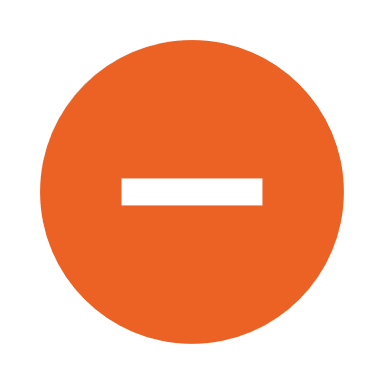 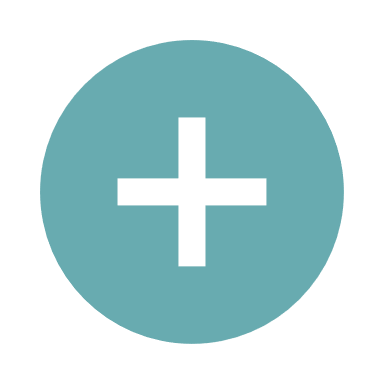 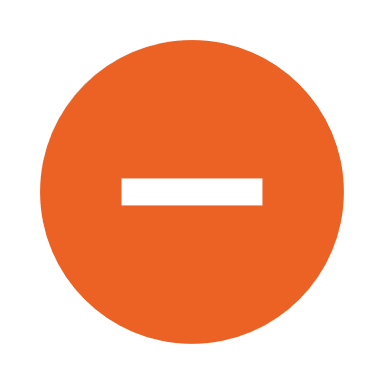 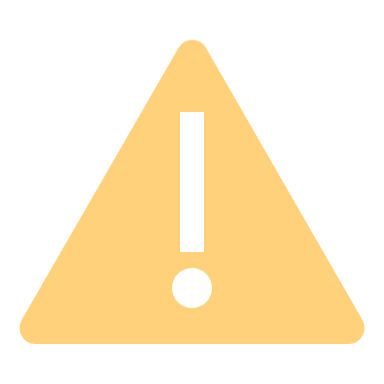 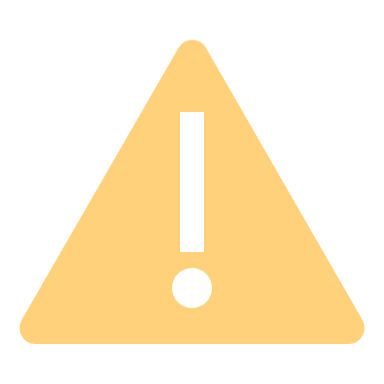 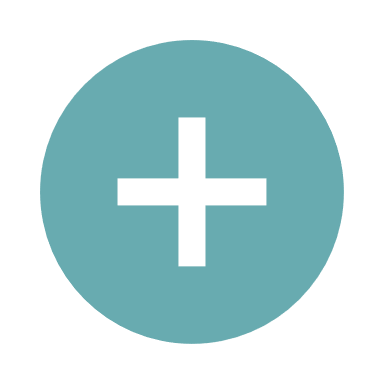 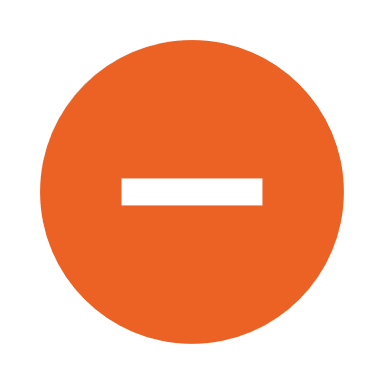 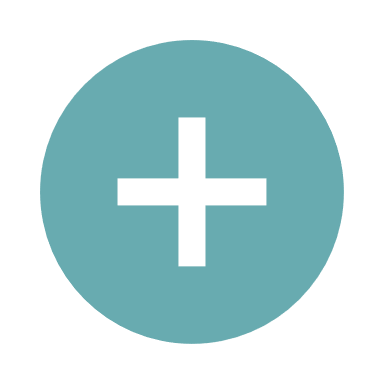 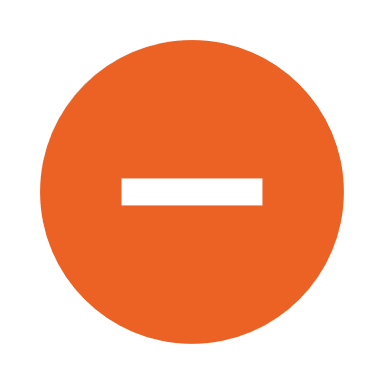 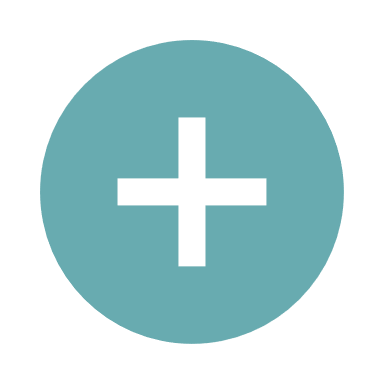 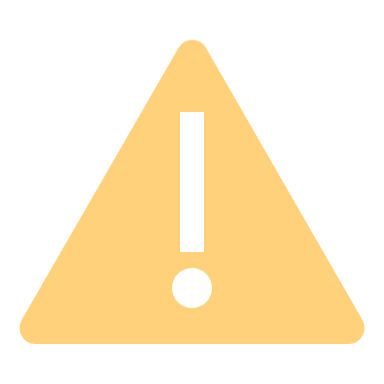 23
Bron: KpVV CROW,  ‘Regiecentrale: wat is het en hoe werkt het?’ (datum onbekend); Boersma Management en Advies, ‘Evaluatie Valleihopper’ (4 okt. 2018)
1
2
3
4
5
6
7
8
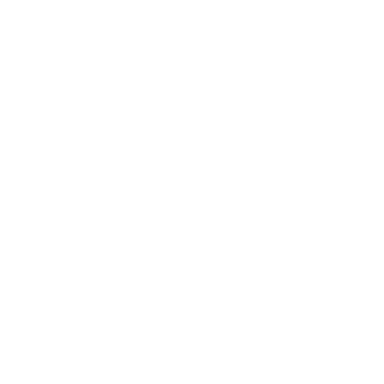 Mobility as a Service (MaaS): integeren boeking en planning
MaaS biedt gemak en keuzevrijheid voor de gebruiker
In het kort
Voordelen van MaaS
MaaS is de benoeming voor verschillende digitale platforms met geïntegreerde reisinformatie. Belangrijkste innovatie is dat MaaS ritplanning en –betaling vereenvoudigt voor reizigers: 
Het platform bundelt verschillende vervoerwijzen (OV, deelfietsen/-auto’s, taxi, Uber) in één digitaal platform en biedt met realtime informatie een overzicht van de reismogelijkheden. 
Met MaaS kan vervoer (evt.) gepland, geboekt en betaald worden.
De mate van integratie van mobiliteitsdiensten en betaalsystemen verschilt per aanbieder.
Een deel van de effecten van MaaS op de gebruikers en de leefomgeving is al gekwantificeerd. De toepassing van MaaS voor reizigers met een beperking is echter nog niet in detail onderzocht. Men verwacht wel dat MaaS in potentie ook voor deze doelgroep veel voordelen kan opleveren.
Toegankelijkheid: MaaS kan voor voor reizigers met een beperking reisadvies op maat geven en maakt inzichtelijk welke vervoersopties naast het Wmo-vervoer toegankelijk zijn op een specifiek tijdsstip en route.
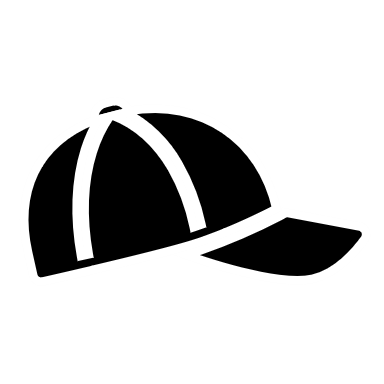 Gebruiker: Gemiddeld kunnen de mobiliteitsuitgaven van een huishouden met ~€ 30/jr. dalen in de metropoolregio. MaaS heeft naar verwachting ook voordelen m.b.t. reistijd en comfort.
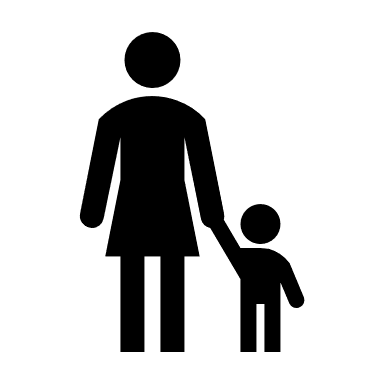 Randvoorwaarden
Randvoorwaarden voor succesvolle toepassing van MaaS zijn:
Samenwerking tussen vervoerders: vervoerders moeten data met elkaar delen en elkaars producten kunnen verkopen.
Evenwicht tussen regie en markt: marktpartijen moeten in de gelegenheid gesteld worden om service te ontwikkelen, tegelijkertijd moet ervoor gewaakt worden dat er een te grote hoeveelheid (concurrerende) apps ontstaat.
Voor gebruikers is van belang dat het toegevoegde waarde biedt wat betreft de kosten, comfort, keuzevrijheid en maatwerk. Uit studies en focusgroepen blijkt dat MaaS nog niet altijd succesvol concurreert met het gemak van het bezit van een eigen auto.
Openbare ruimte: mogelijke ruimtebesparing bij MaaS kan oplopen tot meer dan € 100 mln.
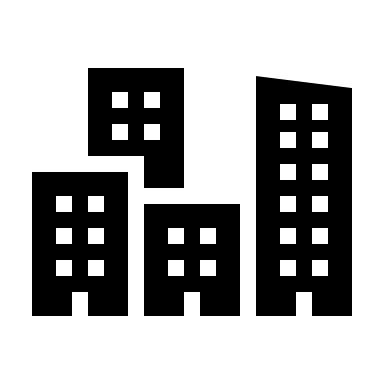 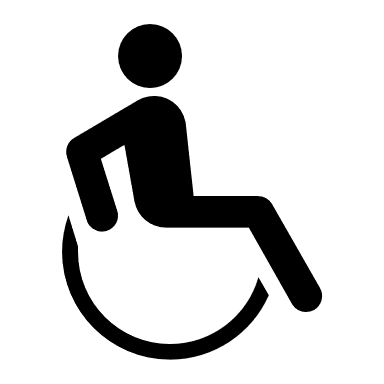 Leefomgeving: betere bereikbaarheid en verkeersveiligheid en verminderde uitstoot van schadelijke stoffen resulteert in een besparing van tientallen mijloene euro’s / jr.
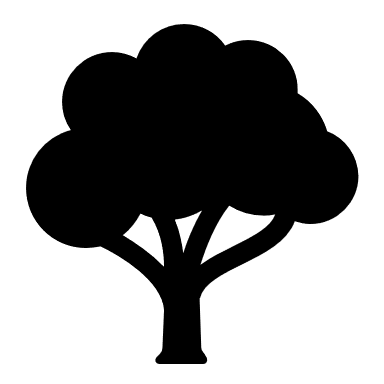 Vervoersmarkt: geschat wordt een afname van ruim € 600 mln/ jr. voor eigen auto’s, een toename van € 500 mln / jr. voor deelauto’s en taxi-achtige concepten, een toename van € 9 mln / jr. voor openbaar vervoer (in de metropoolregio).
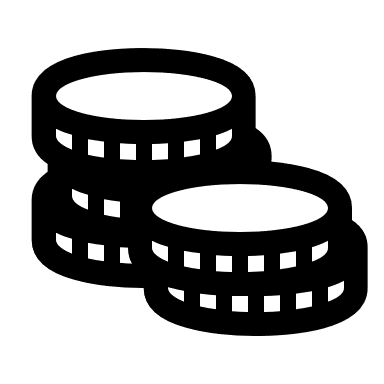 Efficiency: via MaaS vergaart de overheid inzicht in vraag en aanbod van vervoer. Met deze kennis kan zij vervoersdiensten, waaronder het doelgroepenvervoer, optimaal organiseren.
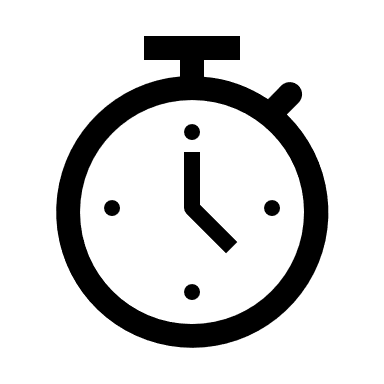 24
Bron: Min. IenW, ‘MaaS-pilots: optimaliseren van het mobiliteitssysteem’ (mei 2019); Min. IenW,  ‘Meer zicht op Mobility-as-a-Service’ (sept. 2018); MuConsult,  ‘Mobility as a Service: Bouwstenen voor keuzen I&M’ (10 april 2017); Decisio, ‘Schetsmatige business case en value case MaaS’ (2 aug. 2017)
1
2
3
4
5
6
7
8
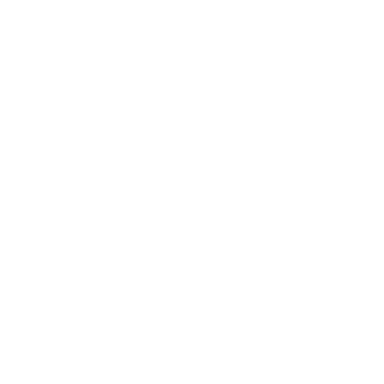 Mobility as a Service (MaaS): integeren boeking en planning
Er lopen in Nederland zeven MaaS-pilots, waarvan één zich richt op kwetsbare doelgroepen
MaaS-apps voor reizigers met een beperking
Voorbeeld MaaS-app: GOAN!
MaaS-toepassingen zijn wereldwijd in gebruik of nog in ontwikkeling. Voorzover bekend zijn er nog geen onderzoeken specifiek gericht op de toepassingen van MaaS voor doelgroepenvervoer.
Momenteel loopt er wel in Overijssel een pilot met de MaaS-app GOAN! Deze richt zich in het bijzonder op de toepassing van MaaS voor Wmo-reizigers (met evt. uitbreiding naar andere kwetsbare doelgroepen). De pilot is gestart in 2020 en nog niet afgerond.

De pilot in Overijssel is één van de zeven pilots op initiatief van Min IenW, provincies, gemeenten en vervoerregio’s. Alle pilots hebben verschillende doelgroepen en doelstellingen.
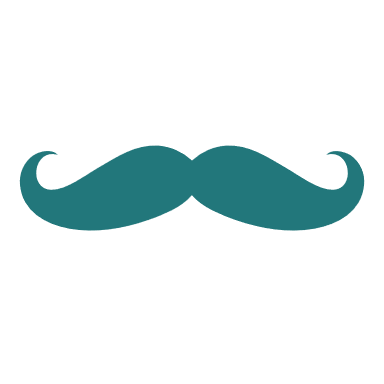 Op de app geeft Tim vertrek- en bestemmings-locatie aan
Tim wil op bezoek bij een vriend aan de andere kant van de stad
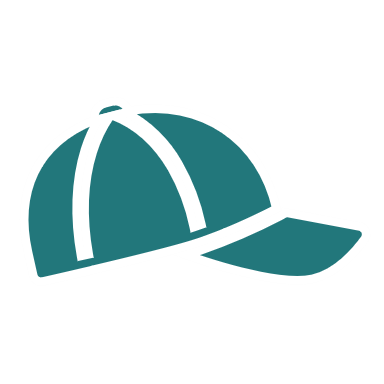 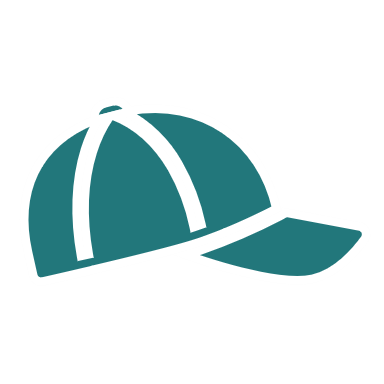 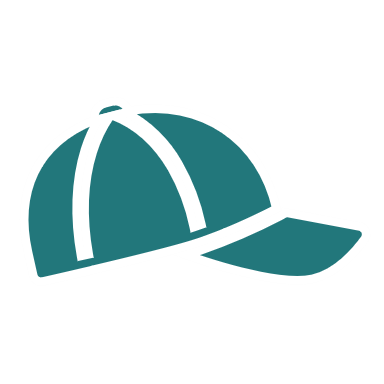 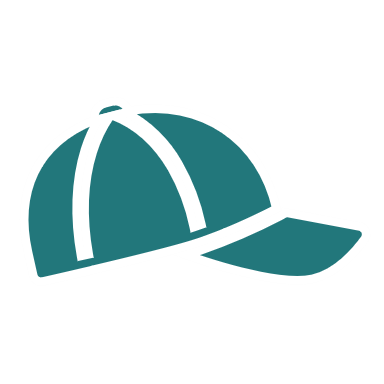 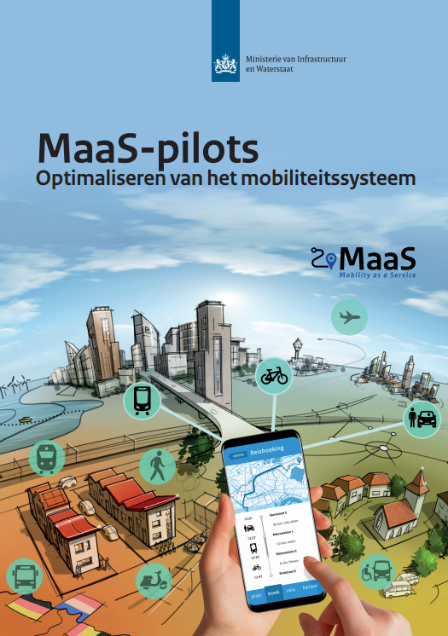 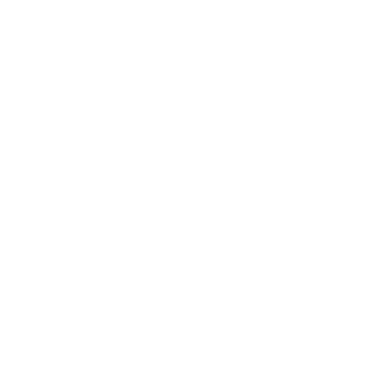 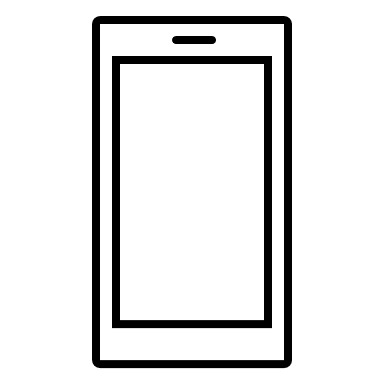 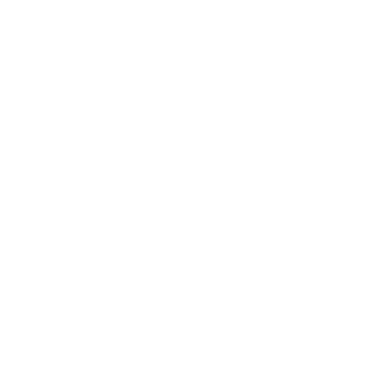 Met GOAN! kan Tim zijn rit plannen en boeken voor het OV, AutoMaatje en Wmo-vervoer
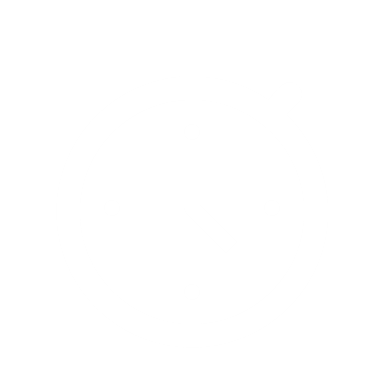 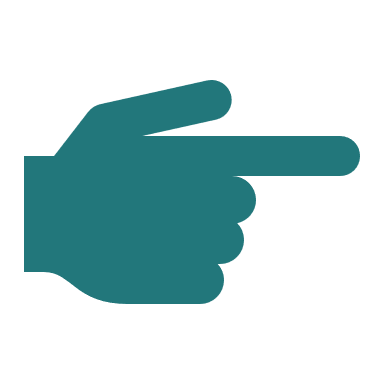 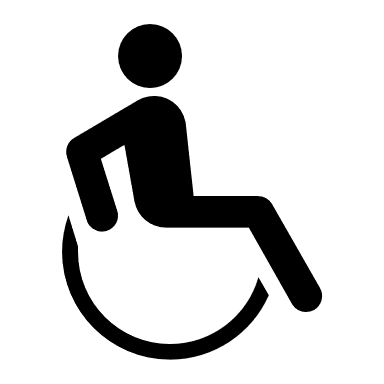 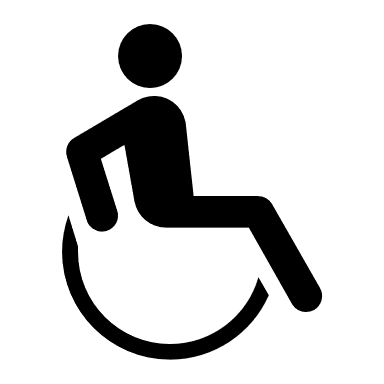 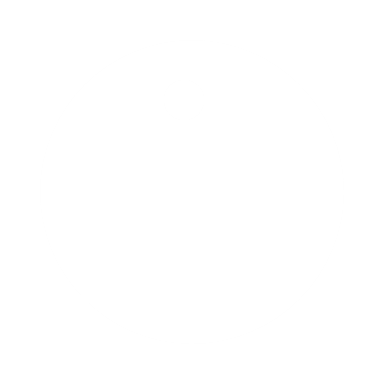 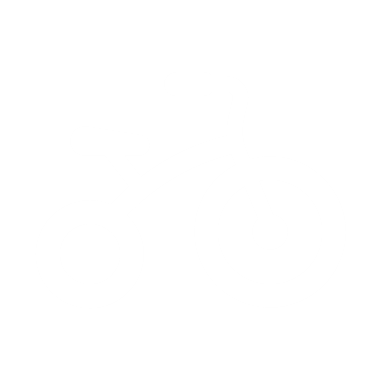 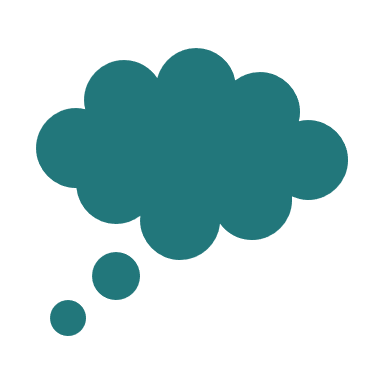 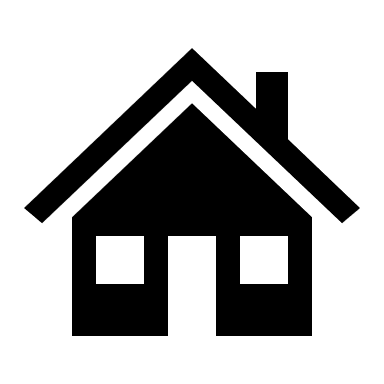 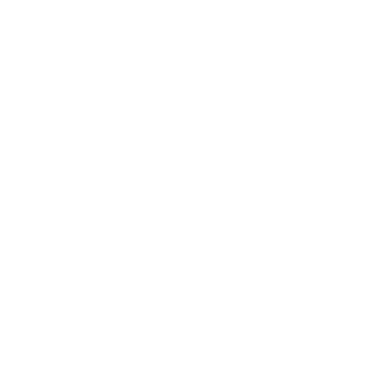 Met verschillende vervoersmodaliteiten komt Tim aan bij zijn bestemming
25
Bron: website GOAN! (geraadpleegd 9 maart 2021)
1
2
3
4
5
6
7
8
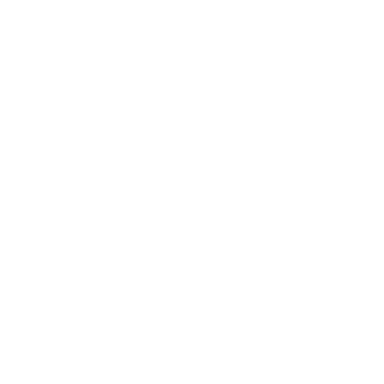 Regionaal samenwerken
In regionaal verband wordt er samengewerkt om kennis en/of organisatie van vervoer te bundelen
In het kort
In de afgelopen en komende jaren zijn regio’s meer gaan samenwerken in het onderzoeken en/of realiseren van de eerdergenoemde innovaties. Deze samenwerkingsverbanden richten zich doorgaans op één of meerdere van de volgende drie thema’s:
Integreren contracten doelgroepenvervoer. Sommige regio’s contracteren gezamenlijk vervoerders voor doelgroepenvervoer.  Dit levert met name schaalvoordelen op voor meer dunbevolkte gemeenten
Bundelen van expertise. Andere gemeenten besteden niet alleen gezamenlijk aan maar hebben ook een overkoepelend orgaan opgericht die de aanbestedingen voor de verschillende gemeenten regelt. Zodoende bouwen deze (vaak kleinere) gemeenten expertise op van aanbesteden en contractmanagement maar krijgen ook breder zicht op de verschillende vervoersstromen in de regio
Samenbrengen doelgroepenvervoer en (flex-)OV. In sommige regio’s is men aan het onderzoeken hoe niet alleen doelgroepenvervoer op regionaal niveau geïntegreerd kan worden maar ook overige vervoersvoorzieningen. Een dergelijk parternschap kan samenwerken op één of meerdere van de volgende vlakken: het combineren van aanbestedingen, het beter laten aansluiten van vervoersstromen en/of het integeren van de informatievoorziening (MaaS) van het doelgroepenvervoer, alternatief (flex-)vervoer en OV
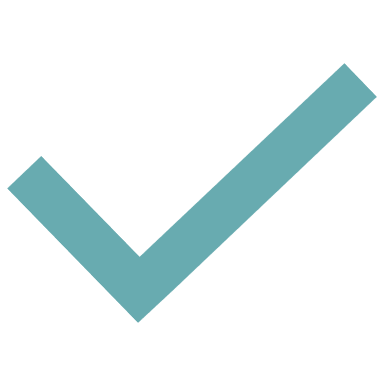 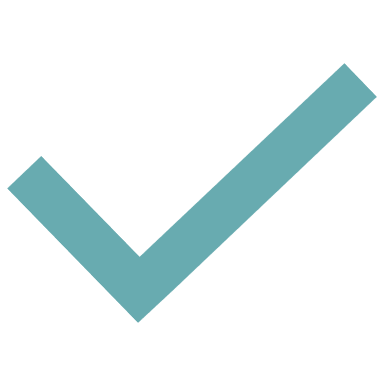 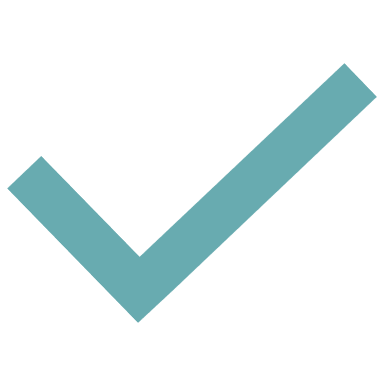 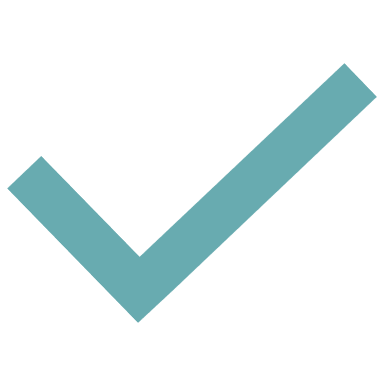 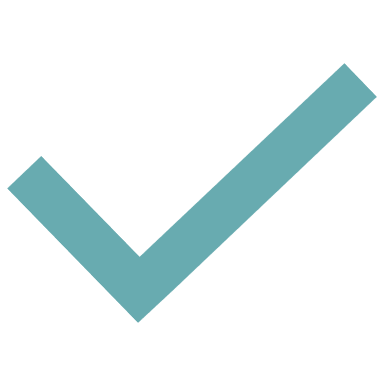 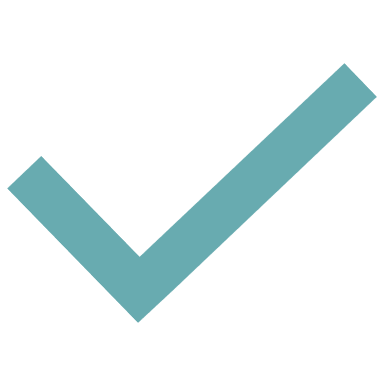 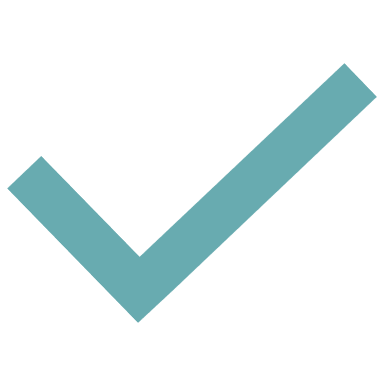 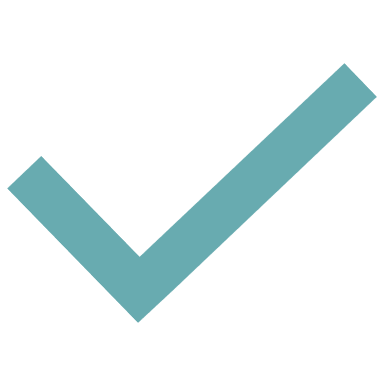 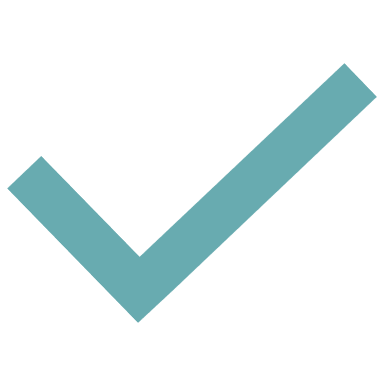 1   In de meest verregaande vorm werken regio’s op alle opties regionaal samen. In de praktijk zal het om 2 of 3 opties gaan.
26
Bron: websites van verschillende gemeenten; Goudappel Coffeng, ‘Verkenning Landschap Sociaal Vervoer 2020’ (24 april 2020); Provincie Noord-Brabant, ‘Gedeelde Mobiliteit Is Maatwerk’ (14 dec. 2018); Forsetti en APPM, ‘Kansen voor Integratie Doelgroepenvervoer en Openbaar Vervoer’ (5 nov. 2019)
1
2
3
4
5
6
7
8
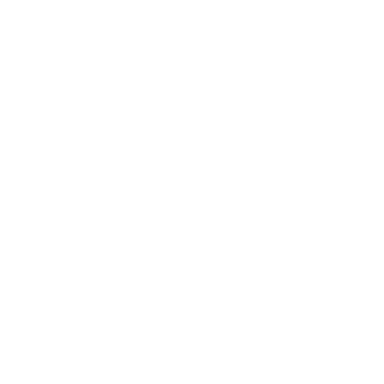 Regionaal samenwerken
Regionale samenwerkingsverbanden richten zich de komende 5 à 10 jaar met name op de aansluiting van doelgroepenvervoer met (flex-)OV
Legenda
24 gemeenten Groningen-Drenthe
4
5
16 gemeenten in Utrecht
Vervoerregio Amsterdam
2
2
3
3
Innovatie is al doorgevoerd
x
De VRA neemt de komende vijf jaar maatregelen om het doelgroepenvervoer beter te laten aansluiten op het OV, onder meer door het OV mentaal en fysiek toegankelijker te maken en flexibele vervoersoplossingen te onderzoeken.
In dit samenwerkingsverband van 24 gemeenten zijn de contracten voor Wmo-vervoer opgedeeld in 7 percelen en zijn alle aanbestedingen ondergebracht in één overkoepelend orgaan (‘Publiek Vervoer’) om zo gezamenlijk expertise op te bouwen.
Innovatie is nog in ontwikkeling
y
Klik op het tekstvak om naar een link met meer informatie te gaan
Samenwerkingsverband ‘U16’  heeft een programmateam ingesteld om voorzieningen doelgroepenvervoer beter af te stemmen en gebruikers te stimuleren om met OV of alternatief vervoer te reizen. In 2024 worden OV en Wmo-vervoer gelijktijdig aanbesteed.
Metropoolregio Rotterdam Den Haag
In Brabant werken gemeenten al nauw samen op het gebied van vervoer in drie regio’s. Momenteel onderzoeken provincie en regio’s in het project ‘Gedeelde Mobiliteit’ hoe het OV en doelgroepenvervoer verder geïntegreerd kunnen worden.
In de uitvoeringsagenda Bereikbaarheid 2016-2025 van MRDH is de ambitie vastgelegd  om doelgroepenvervoer en OV beter te laten aansluiten, deels m.b.v. alternatieve vervoers-oplossingen. Daarnaast zijn in Rotterdam alle voorzieningen in doelgroepenvervoer ondergebracht onder één contract, Den Haag is voornemens dat te doen in 2022.
Provincie Brabant
Regio Midden-Brabant
2
3
4
5
7
4
2
3
4
In de regio Midden-Brabant (o.a. Tilburg) zijn naast het project ‘Gedeelde Mobiliteit’ i.s.m. de provincie en andere regio’s al stappen gezet in regionale samenwerking. De regio heeft Wmo- en leerlingenvervoer in één contract aanbesteed.
Regio West-Brabant
4
West-Brabant (o.a. Breda)  brengt in 2023 in het kader van het project ‘Gedeelde Mobiliteit’  contracten voor Wmo- en flex-vervoer samen.
27
Bron: websites van verschillende gemeenten; Goudappel Coffeng, ‘Verkenning Landschap Sociaal Vervoer 2020’  (24 april 2020); Provincie NB, ‘Gedeelde Mobiliteit Is Maatwerk’ (14 dec. 2018); Forsetti en APPM, ‘Kansen voor Integratie Doelgroepenvervoer en Openbaar Vervoer’ (5 nov. 2019); MRDH, ‘Uitvoeringsagenda Bereikbaarheid 2016 – 2025’ (1 juli 2016);  VRA, ‘Beleidskader Inclusieve Mobiliteit’ (mei 2020)
Een strategisch denkkader kan een gemeente helpen om de specifieke situatie in kaart te brengen en concrete stappen te gaan zetten
Strategisch denkkader voor het uitwerken van de belangrijkste vragen rondom doelgroepenvervoer
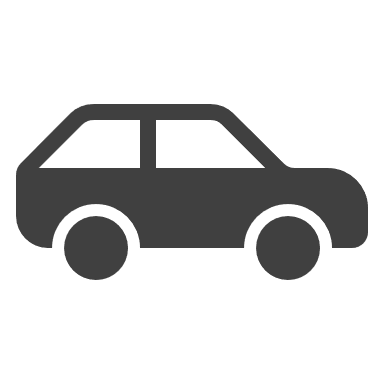 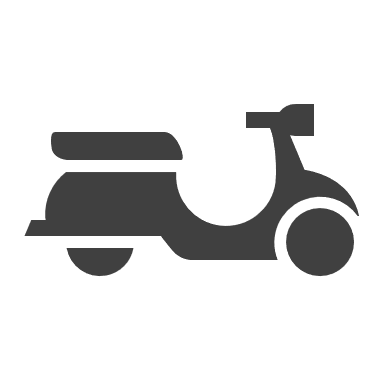 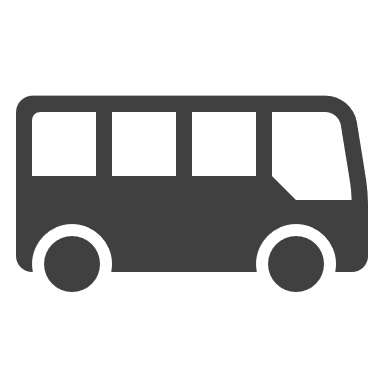 Wat is de situatie nu?
Wat zijn de ambities en verwachtingen?
Welke stappen gaan we zetten?
Wie hebben er recht op doelgroepenvervoer?
Waarom maakt men gebruik van doelgroepenvervoer? 
Hoeveel maken reizigers gebruik van het doelgroepenvervoer? En hoe is dat gebruik verdeeld?
Hoe is doelgroepenvervoer georganiseerd?
Wat betekent vergrijzing voor het aantal gebruikers van doelgroepenvervoer?
Is het gebruik de afgelopen jaren toe- of afgenomen en zet deze trend zich voort?
Welke kansen zijn er op het gebied van innovatie en mobiliteit?
Welke maatschappelijke trends spelen een rol in het mobiliteitsvraagstuk?
Met een quickscan brengen gemeenten de stappen in kaart die zij vandaag kunnen nemen om besparingen op de korte termijn en innovaties op de langere termijn in gang te zetten.
Besparingen op de korte termijn Welke besparingen levert het limiteren van het aantal gebruikers en gebruik op? Belangrijkste vragen hierbij zijn:
Is er sprake van onrechtmatig gebruik waarop we kunnen handhaven?
Welke doelgroepen kunnen op dit moment gebruikmaken van OV en/of alternatief vervoer i.p.v. Wmo-vervoer?
Wat is een redelijk aantal kms dat gebruikers rijden? 
Innovaties op de lange termijn De vragen van vandaag m.b.t. veranderingen op de lange termijn zijn:
Welke ontwikkelingen zijn er gaande om vervoer toegankelijker te maken? Hoe maken we daarvan gebruik?
Wanneer lopen de vervoerscontracten af en levert het integreren van (een aantal) contracten voordelen? 
Hoe krijgen we beter inzicht in vervoersvraag- en aanbod?
Kunnen we bepaalde taken van de organisatie integreren in een regiecentrale (i.c.m. MaaS-app)?
Met wie kunnen we regionaal samenwerken om de bovenstaande stappen te realiseren?
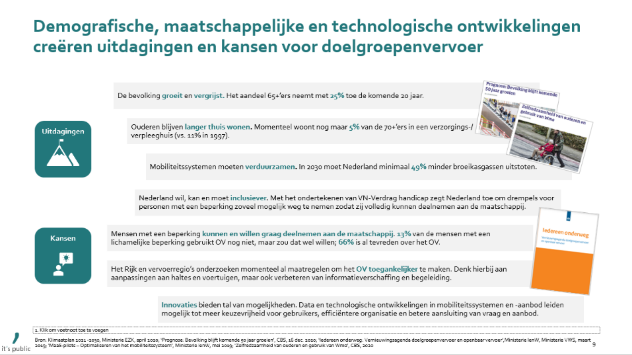 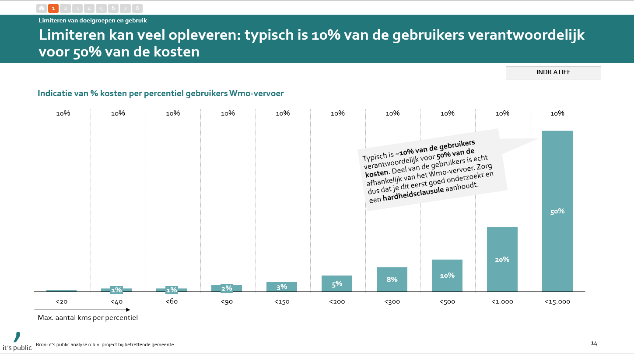 28
Inhoud
Introductie doelgroepenvervoer
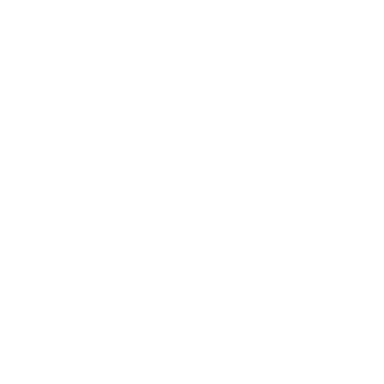 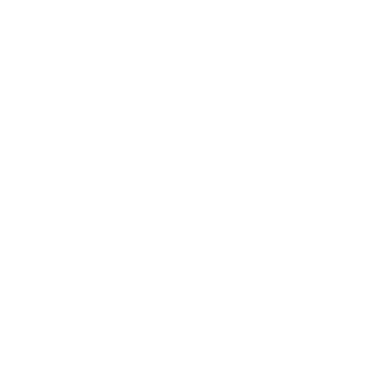 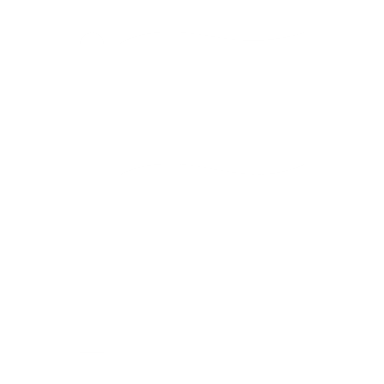 Kansen en uitdagingen
Strategische opties
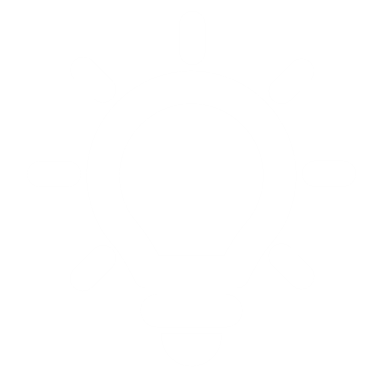 Bijlage
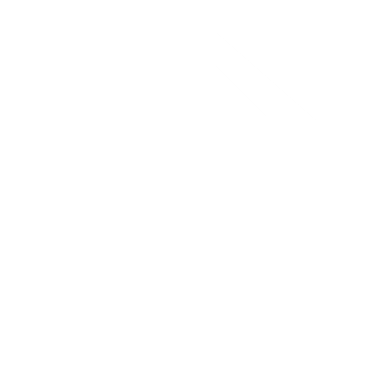 29
Overzicht vervoersvoorzieningen – Onderliggende wet/regeling en verantwoordelijke partij (1/2)
30
Bron: KiM, ‘Cijfers en prognoses voor het doelgroepenvervoer in Nederland’ (nov. 2016); KpVV CROW, ‘Wat is doelgroepenvervoer?’ (geraadpleegd 23 feb. 2021); Gem. Amsterdam, ‘Eindrapport doelgroepenvervoer’ (2016); Zorg & Sociaal Web
Overzicht vervoersvoorzieningen – Onderliggende wet/regeling en verantwoordelijke partij (2/2)
31
Bron: KiM, ‘Cijfers en prognoses voor het doelgroepenvervoer in Nederland’ (nov. 2016); KpVV CROW, ‘Wat is doelgroepenvervoer?’ (geraadpleegd 23 feb. 2021); Gem. Amsterdam, ‘Eindrapport doelgroepenvervoer’ (2016); Zorg & Sociaal Web
Kosten voor Wmo-vervoer stijgen naar verwachting met 75% door groei van doelgroepen (vergrijzing) en gebruik (langer thuiswonen)
Prognose collectief Wmo-vervoer voor een (middel)grote gemeente in detail
INDICATIEF
Historische data (2017 – 2019)
Prognose (2020 – 2030)
Aantal 75+ ‘000
46
44
43
41
39
38
36
35
33
32
30
29
29
28
Verhouding Wmo / 75+
Wmo-gebruikers‘000
31
30
30
29
28
27
26
26
25
24
23
23
22
22
# ritten / gebr.Jaarlijks
33
36
38
38
38
38
38
39
39
39
39
39
40
40
Afstand / rit In km
9,6
9,8
9,9
10,0
10,0
10,1
10,1
10,2
10,3
10,3
10,4
10,4
10,5
10,5
€ / km
2,2
2,3
2,3
2,5
2,5
2,5
2,5
2,6
2,6
2,6
2,6
2,6
2,6
2,7
€ / gebr.Jaarlijks
642
755
844
866
889
913
940
968
998
1.008
1.020
1.032
1.046
1.061
Kosten Wmo-vervoer€mln
+ 75%
33
32
31
29
28
27
25
24
23
21
20
19
17
14
2017
2018
2019
2020
2021
2022
2023
2024
2025
2026
2027
2028
2029
2030
32
Bron: It's Public analyse o.b.v. project bij betreffende gemeente
Collectief Wmo-vervoer wordt verschillend ingevuld door gemeenten
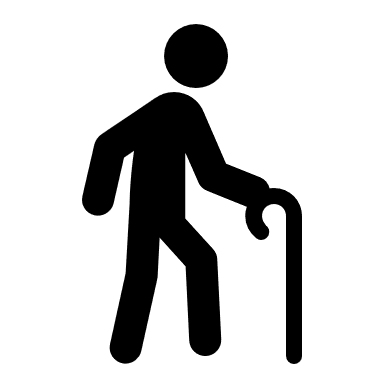 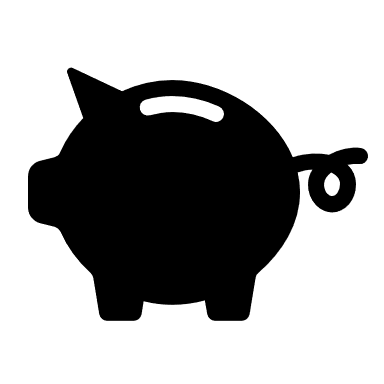 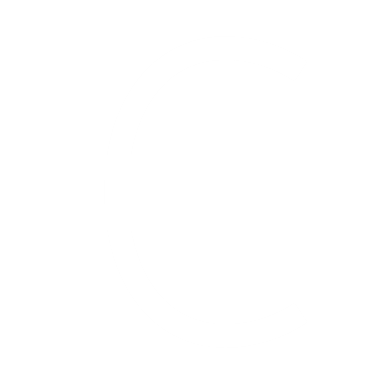 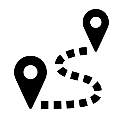 Relatief coulant
Relatief streng
33
Bron: Websites & jaarverslagen gemeenten; websites vervoerders; Goudappel Coffeng, ‘Verkenning Landschap Sociaal Vervoer’, 24 april 2020; Annotatie raadscommissie (9 of 10 sept. 2020)
G4-steden liggen redelijk dicht bij elkaar wat betreft het aantal gebruikers, maar Amsterdam heeft relatief het meeste gebruikers
Gebruikers Wmo-vervoer in de G4-steden, 2019
% gebruikers Wmo-vervoer t.o.v. totaal inwoners
% gebruikers Wmo-vervoer t.o.v. 65+ inwoners
Geen data
Geen data
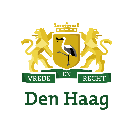 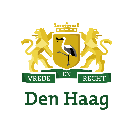 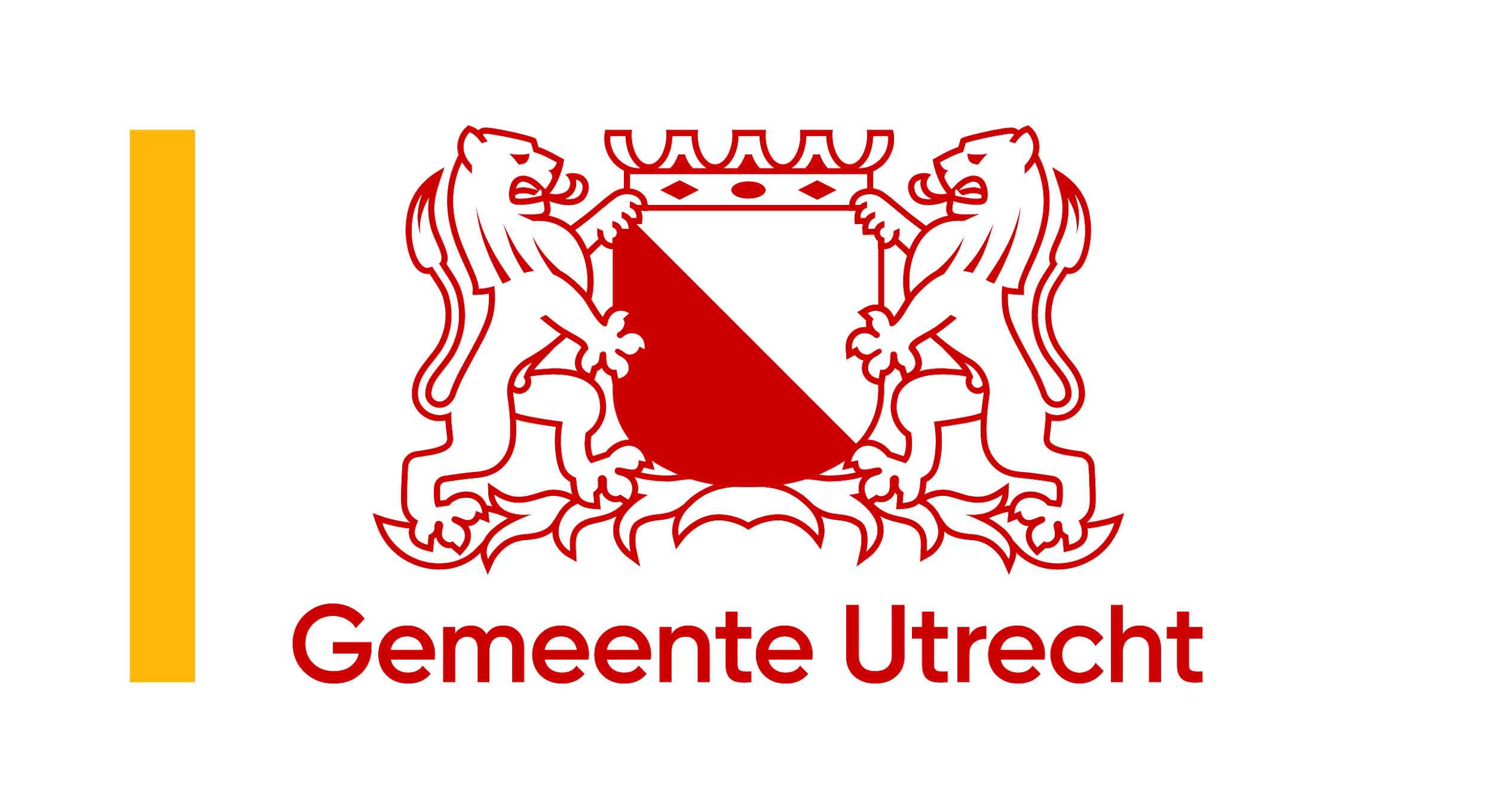 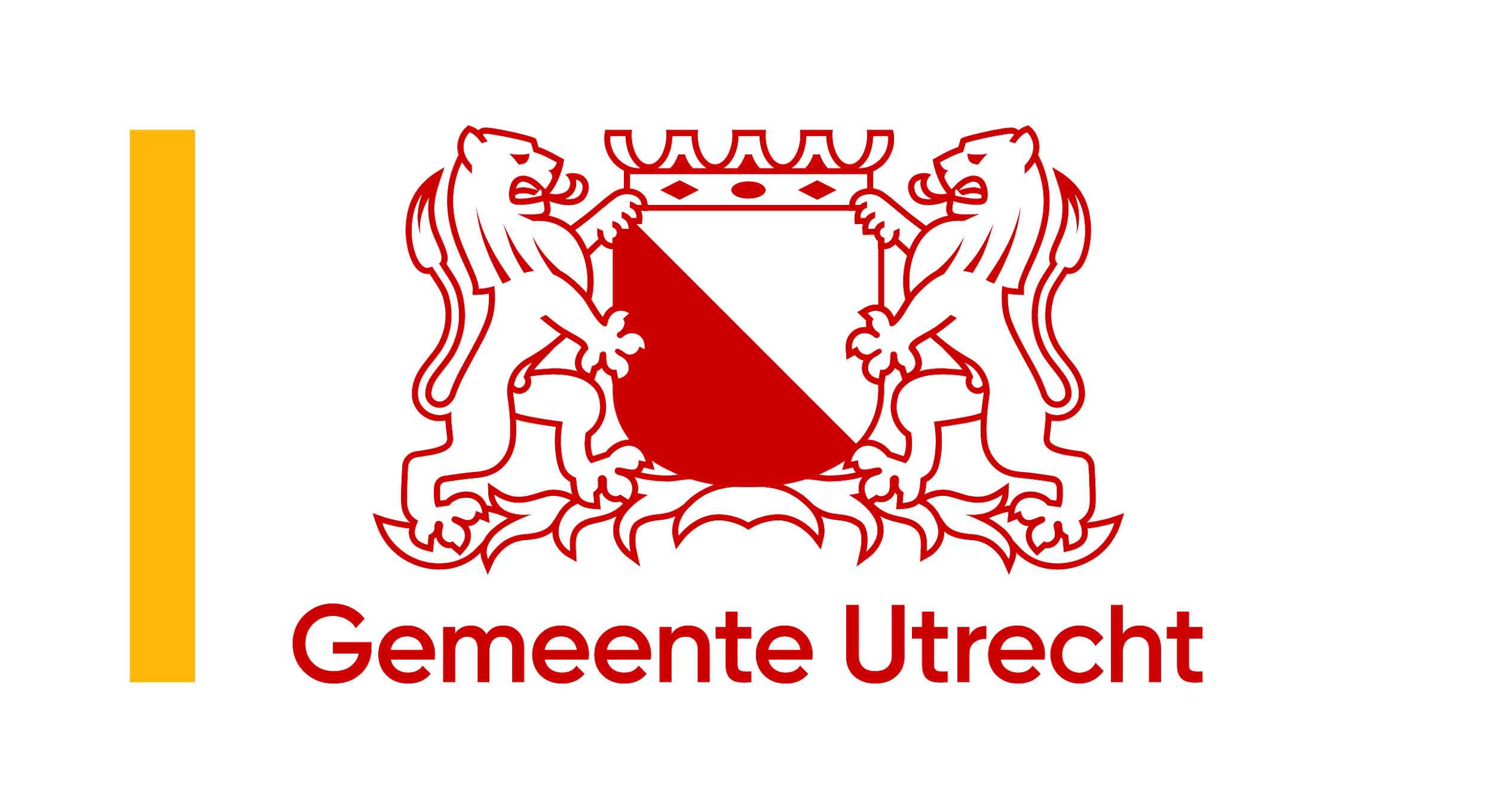 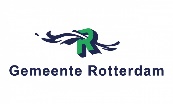 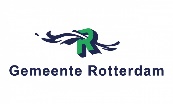 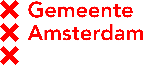 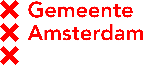 34
Bron: Website gemeente Amsterdam;  Jaarverslag gemeente Den Haag 2019 – Zorg, welzijn, jeugd en volksgezondheid; Raadsbrief Utrecht ‘Ontwikkelingen Regiotaxi’ (18 dec. 2019); Utrecht in Cijfers; Den Haag in Cijfers; Onderzoek 010; bevolkingscijfers van OIS; It's Public analyse
Er zijn diverse initiatieven om OV-gebruik te stimuleren onder kwetsbare doelgroepen (1/2)
Initiatieven en maatregelen om nieuw reisgedrag te stimuleren en OV toegankelijker te maken
35
Bron: KpVV CROW, ‘Inclusieve Mobiliteit: Praktijkvoorbeelden’ (juni 2020); verschillende websites van vervoerders en vrijwilligersorganisaties
Er zijn diverse initiatieven om OV-gebruik te stimuleren onder kwetsbare doelgroepen (2/2)
Initiatieven en maatregelen om nieuw reisgedrag te stimuleren en OV toegankelijker te maken
36
Bron: KpVV CROW, ‘Inclusieve Mobiliteit: Praktijkvoorbeelden’ (juni 2020); verschillende websites van vervoerders en vrijwilligersorganisaties
Regio’s en gemeenten combineren Wmo-vervoer op verschillende manieren met leerlingenvervoer
Zoom-in op verschillende manieren om Wmo-vervoer met leerlingenvervoer (LLV) te combineren
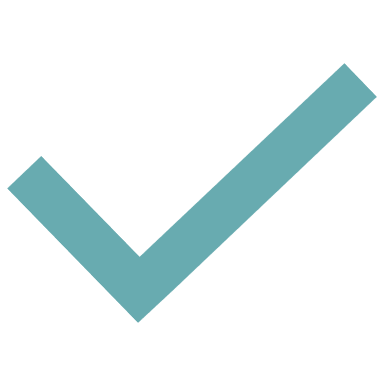 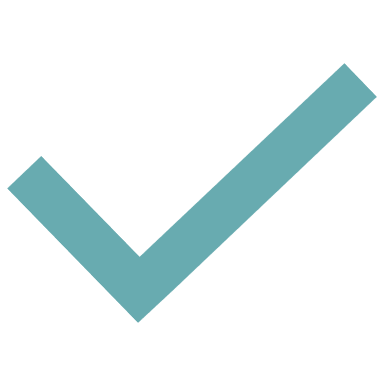 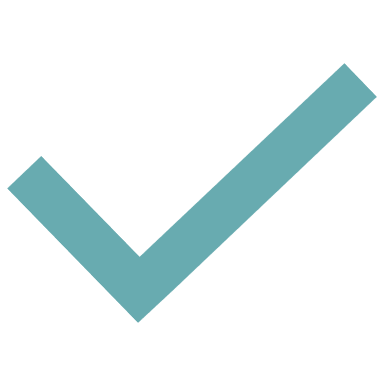 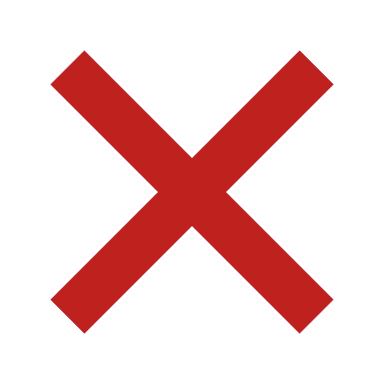 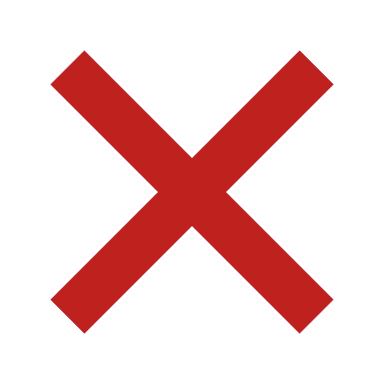 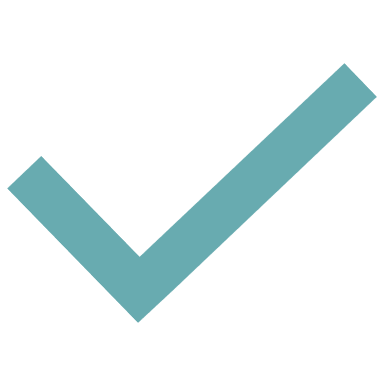 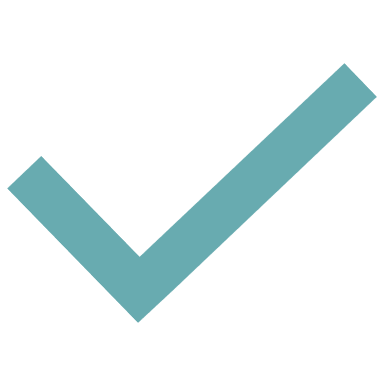 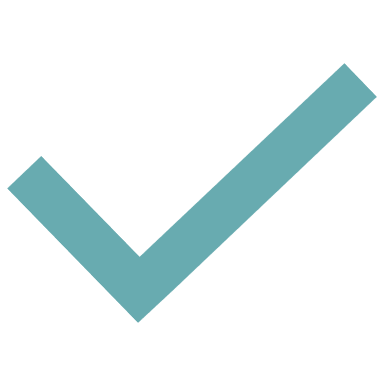 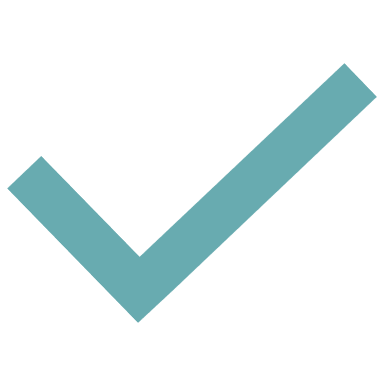 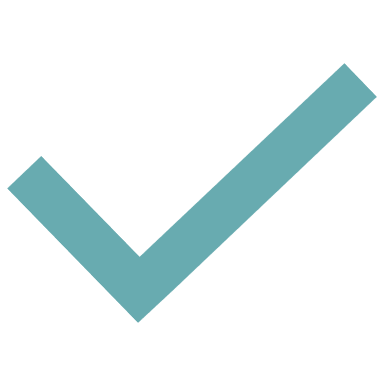 37
Bron: websites van gemeenten, vervoerders, regiecentrales, TaxiPro
Begrippenlijst
38
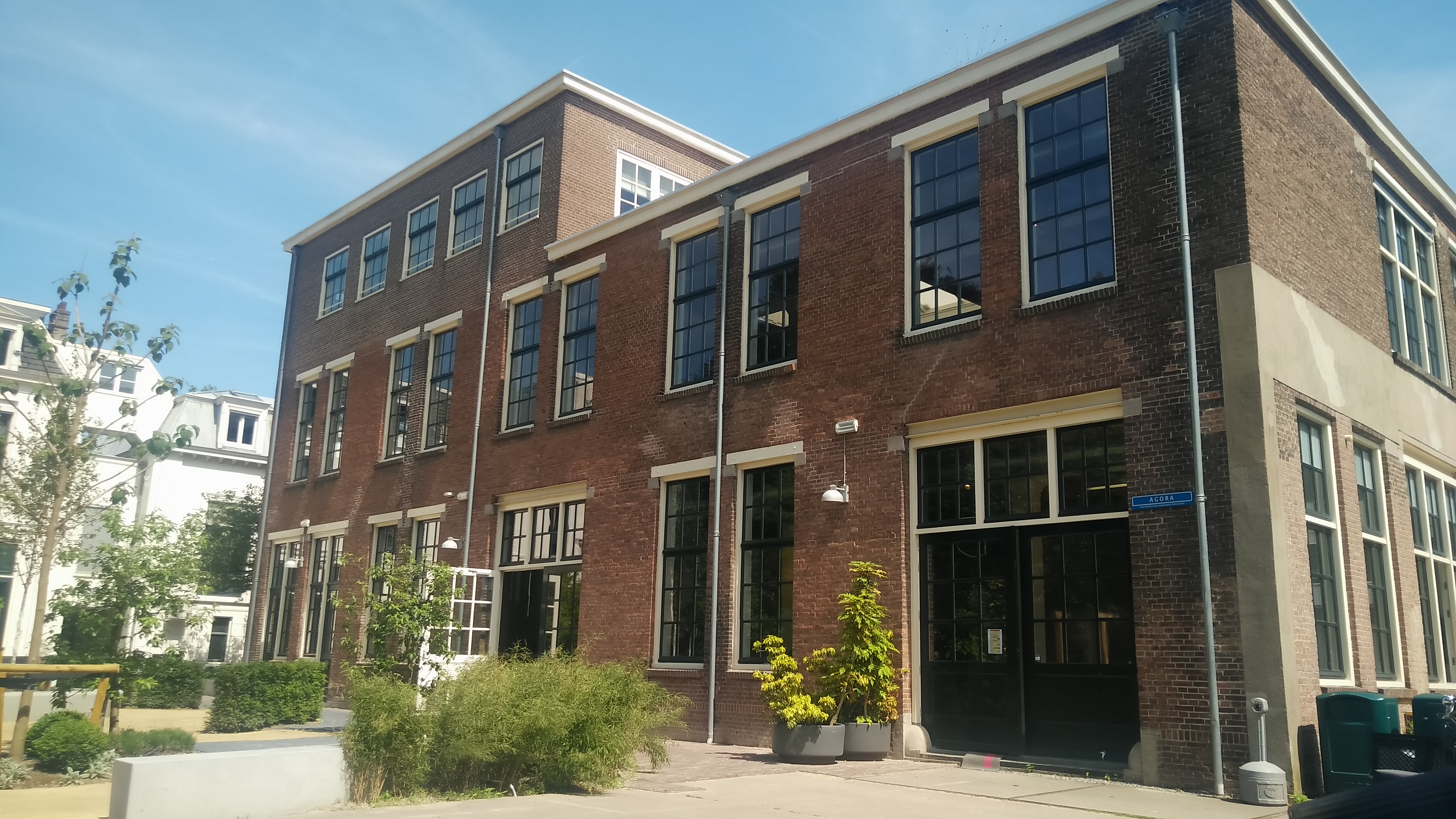 Kees van der Meeren (kees.vandermeeren@itspublic.nl) 
Eva Nivard (eva.nivard@itspublic.nl)
Foto op omslag: Evert Jan Luchies, Nationale Beeldbank
39